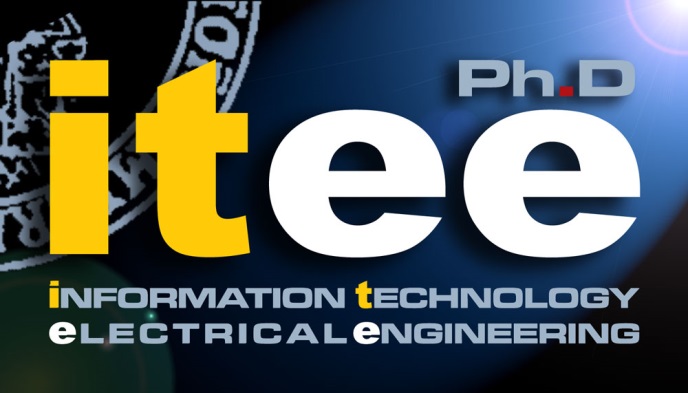 Gerardo CastellanoTutor: Prof. Davide De CaroXXX Cycle
SAW-Less Digitally-Assisted Receivers
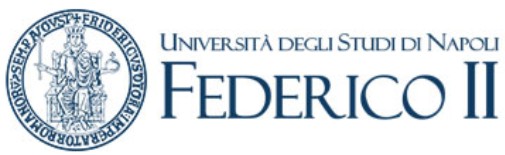 My Background
I received the M.S. degree in Electronic Engineering from University of Napoli “Federico II”


I work within the VLSI DIETI group



My fellowship was financed by Marvell (Italia) - DIETI
Prof. Davide De Caro
Prof. Antonio Strollo
Prof. Ettore Napoli
Prof. Nicola Petra
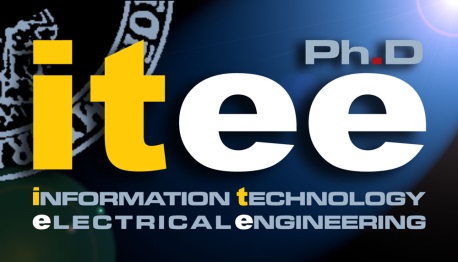 Gerardo Castellano
2
Outline
SAW-Less Digitally-Assisted Receivers
Motivations 
Research Activity
Technical details
Digital Tx Noise Reduction in SAW-Less Diversity Receivers
Digital Background Control for Hybrid Transformer-based Receivers 
Publications and Questions
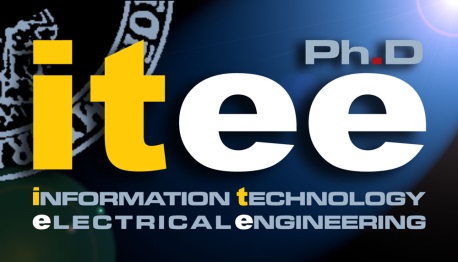 Gerardo Castellano
3
Motivations
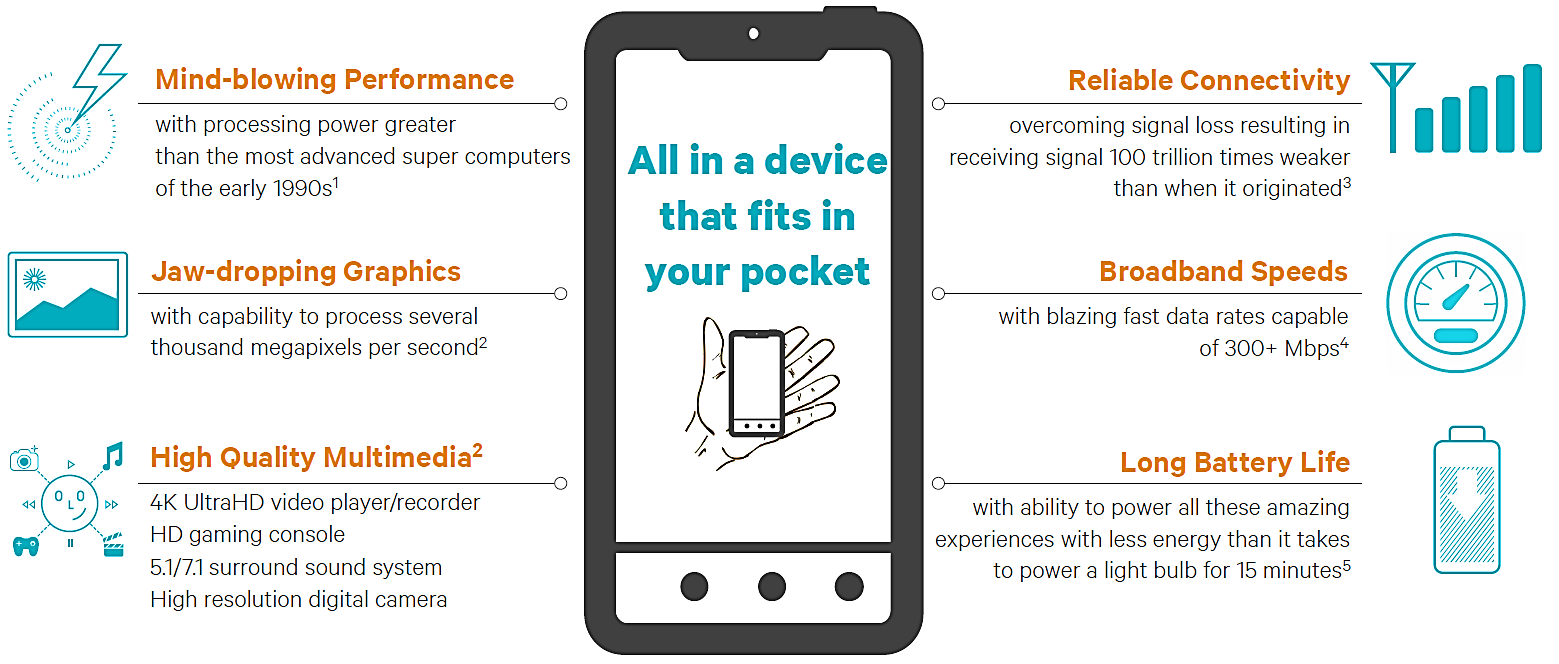 Modern mobile devices have to manage different standards (2G, 3G, 4G, Wi-Fi, Bluetooth, etc.) to meet the needs of users
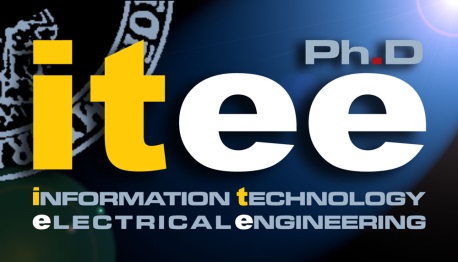 Gerardo Castellano
4
Motivations
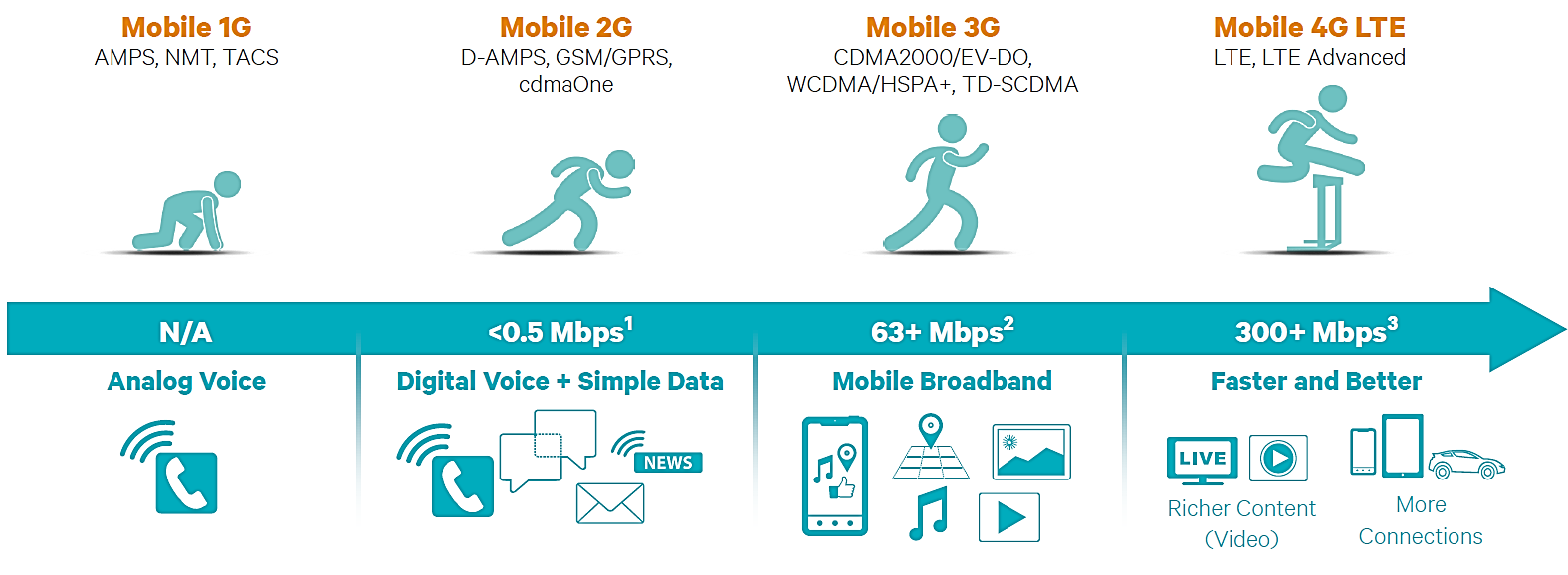 The ever growing demand for performance and higher data rate are leading to larger bandwidth (tens of MHz) and the adoption of advanced methods, like Carrier Aggregation and MIMO structures
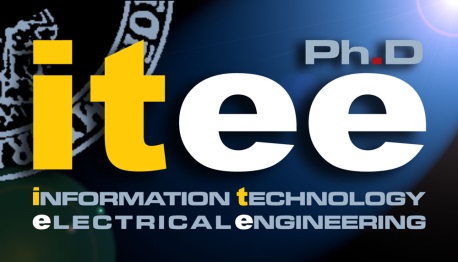 Gerardo Castellano
5
Motivations
Typical multi-standard platform with several narrow-band paths
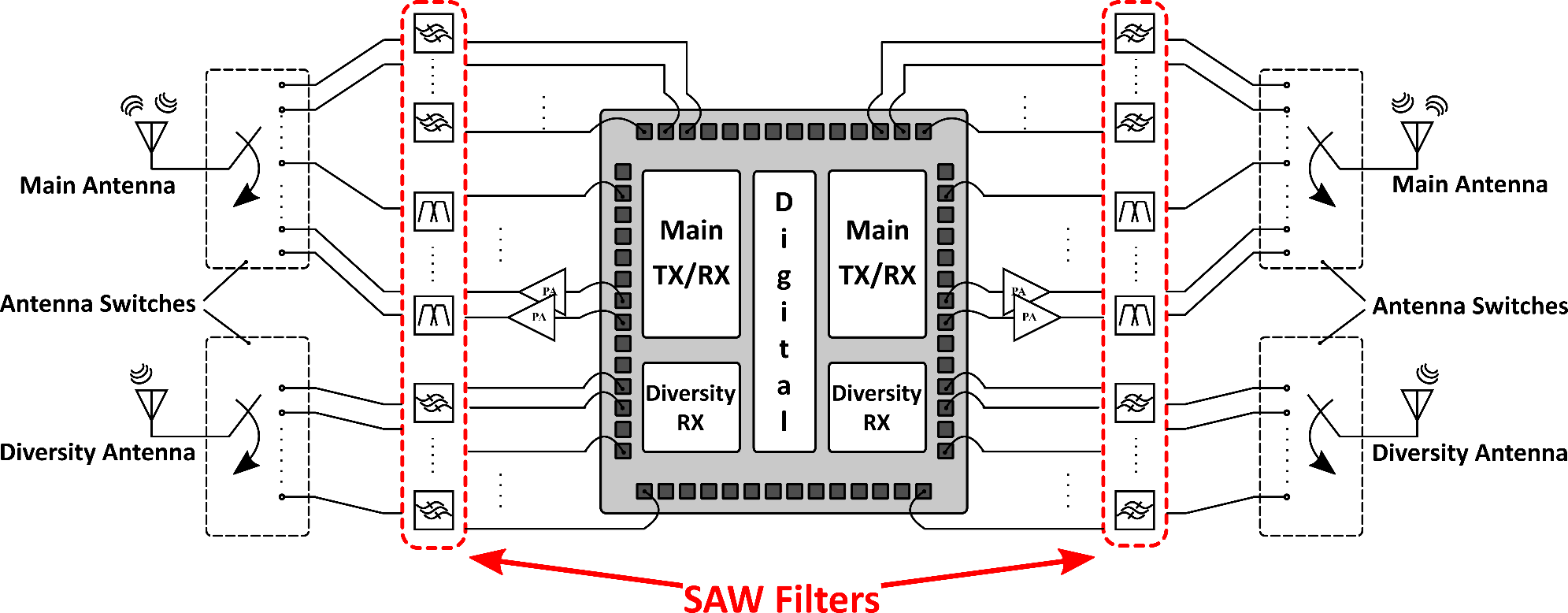 The technology scaling keeps low the cost of the integrated components
Off-chip elements only marginally interested by the technology evolution
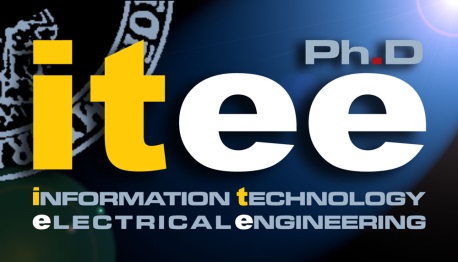 Gerardo Castellano
6
Motivations
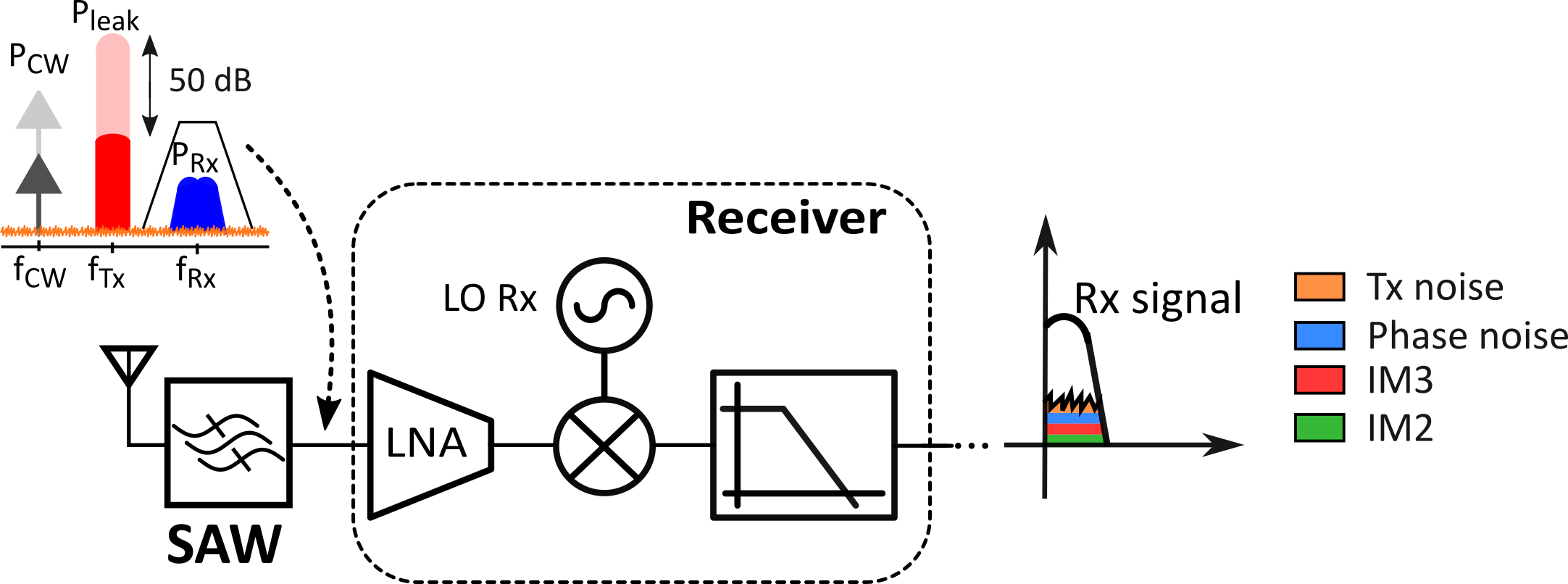 Highly selective SAW filters are used to reduce out-of-band interferences in FDD standards
The receiver meet the required sensitivity
Issues:    • High cost     • Lack of tunability     • Bulky structure
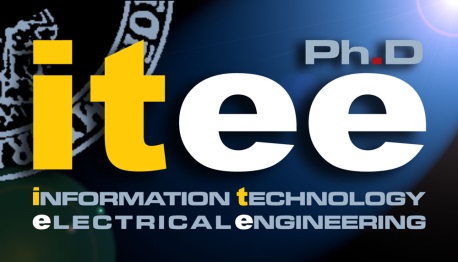 Gerardo Castellano
7
Motivations
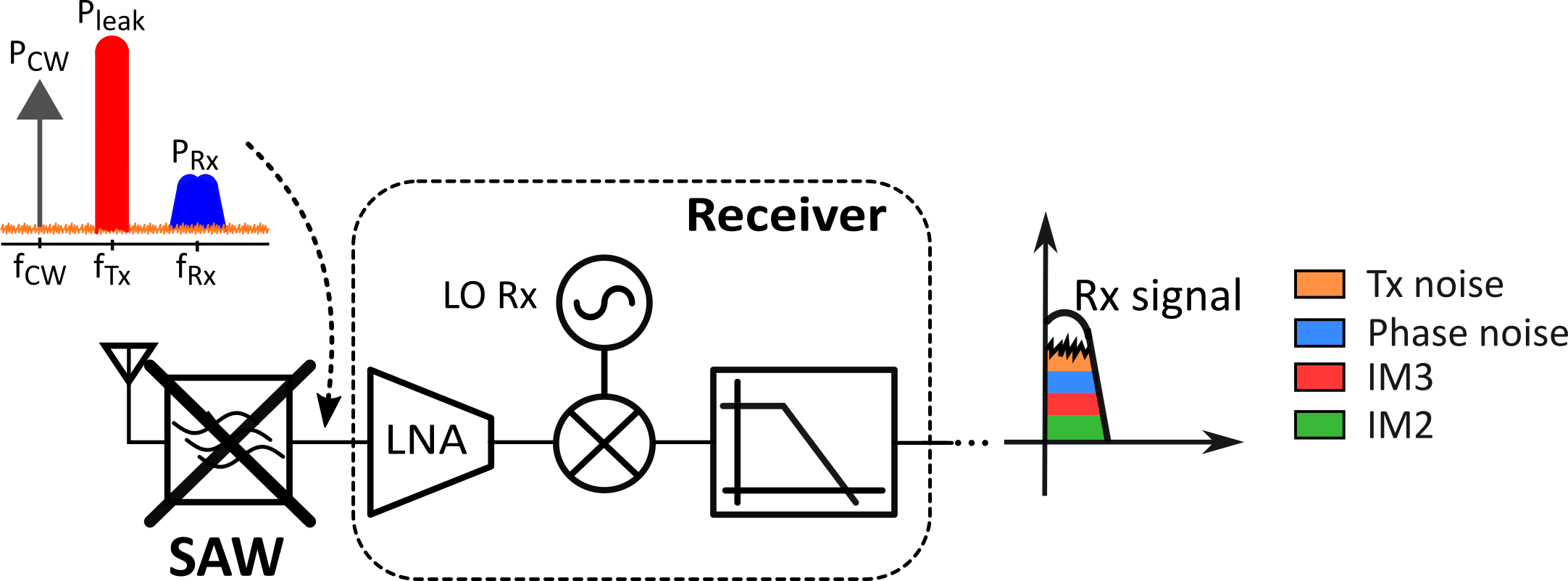 Without external filtering, the undesired signals compromise the receiver performance [1]: sensitivity, gain compression, reciprocal and harmonic mixing, intermodulation products, transmitter noise folding
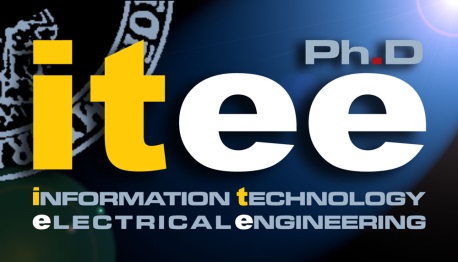 Gerardo Castellano
8
Research Activity
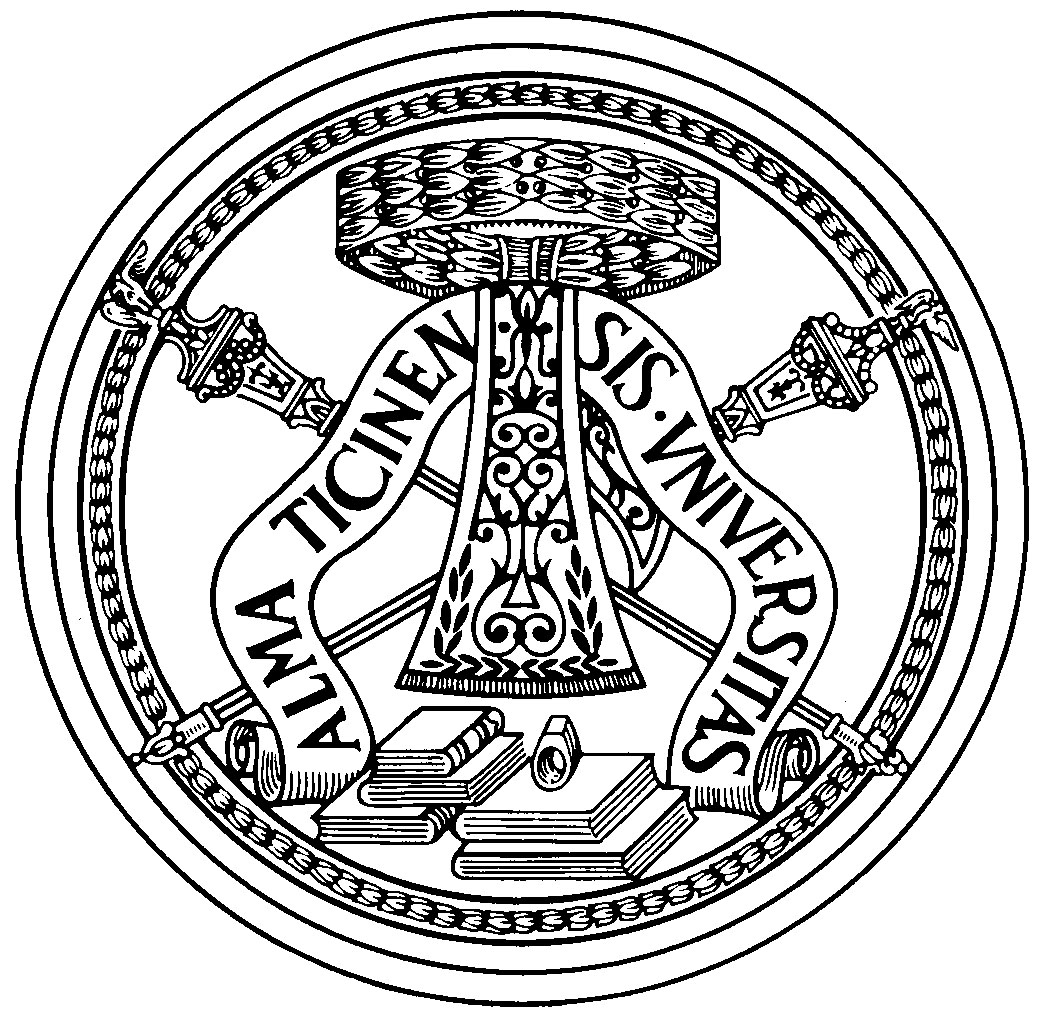 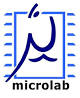 Saw-Less Digitally-Assisted receiver
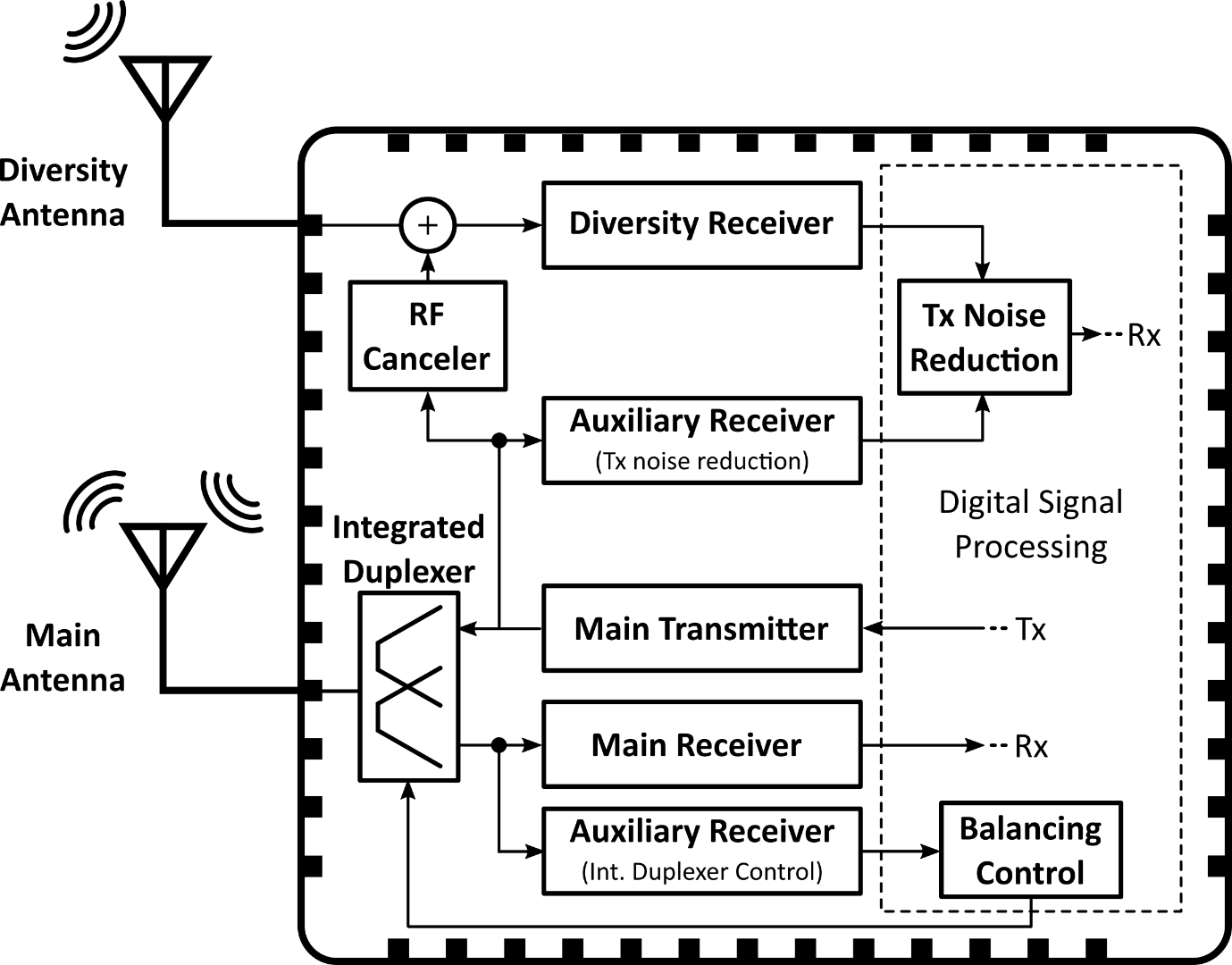 In collaboration with the Microelectronics laboratory 
University of Pavia
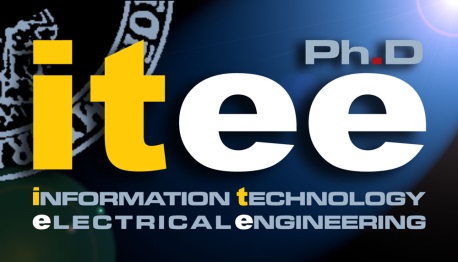 Gerardo Castellano
9
Research Activity
Main Receiver with Integrated Duplexer [2]
The Hybrid Transformer replaces multiple Saw-based duplexers with a single integrated and tunable circuit

Only the Tx signal is partially attenuated, whereas the external blockers pass unfiltered through the HT

A low-power highly-linear receiver meets the standard specifications, requiring only 45dB of Tx-Rx isolation
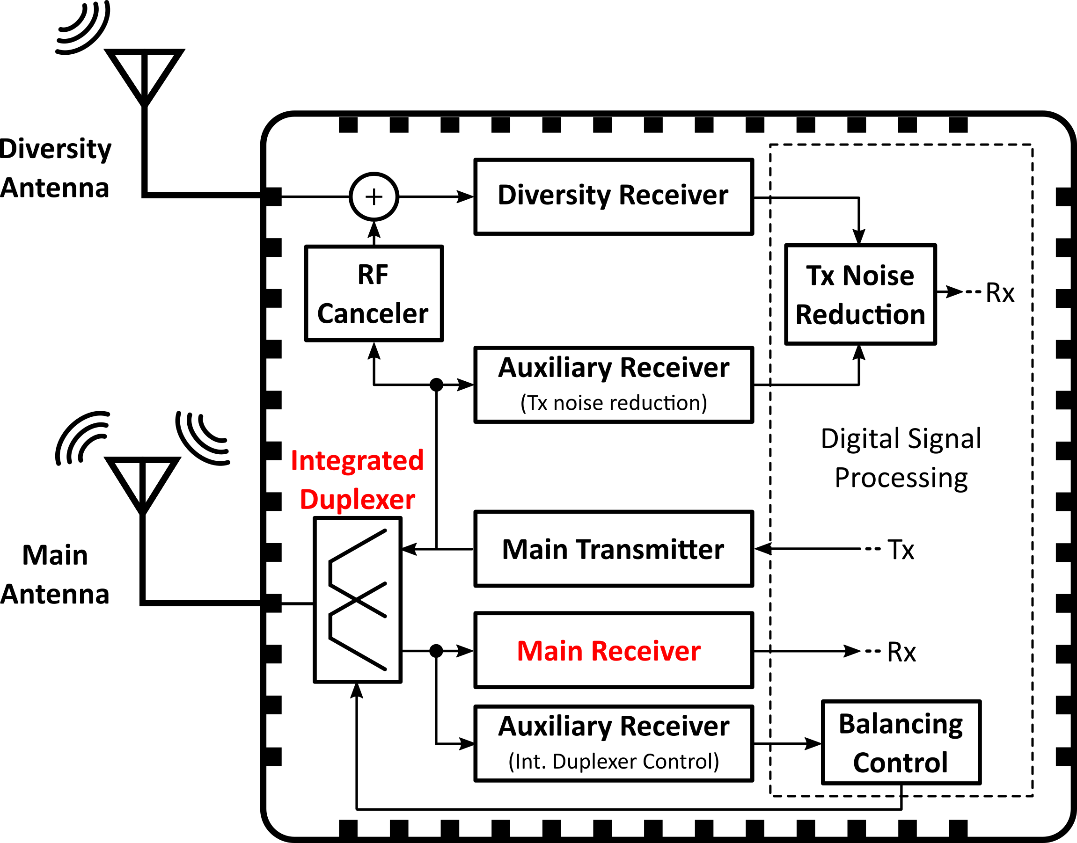 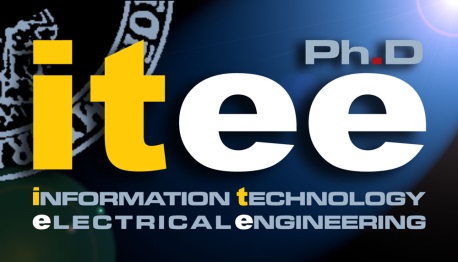 Gerardo Castellano
10
Research Activity
Hybrid Transformer Balancing Control (this thesis) [1.J][1.C]
The attenuation of the Tx signal is not fixed, but it depends on the balancing condition of the hybrid transformer

Sensitivity of the isolation to the antenna impedance

The digital control adaptively adjusts the HT balancing to follow the antenna impedance time variations, keeping high the isolation level
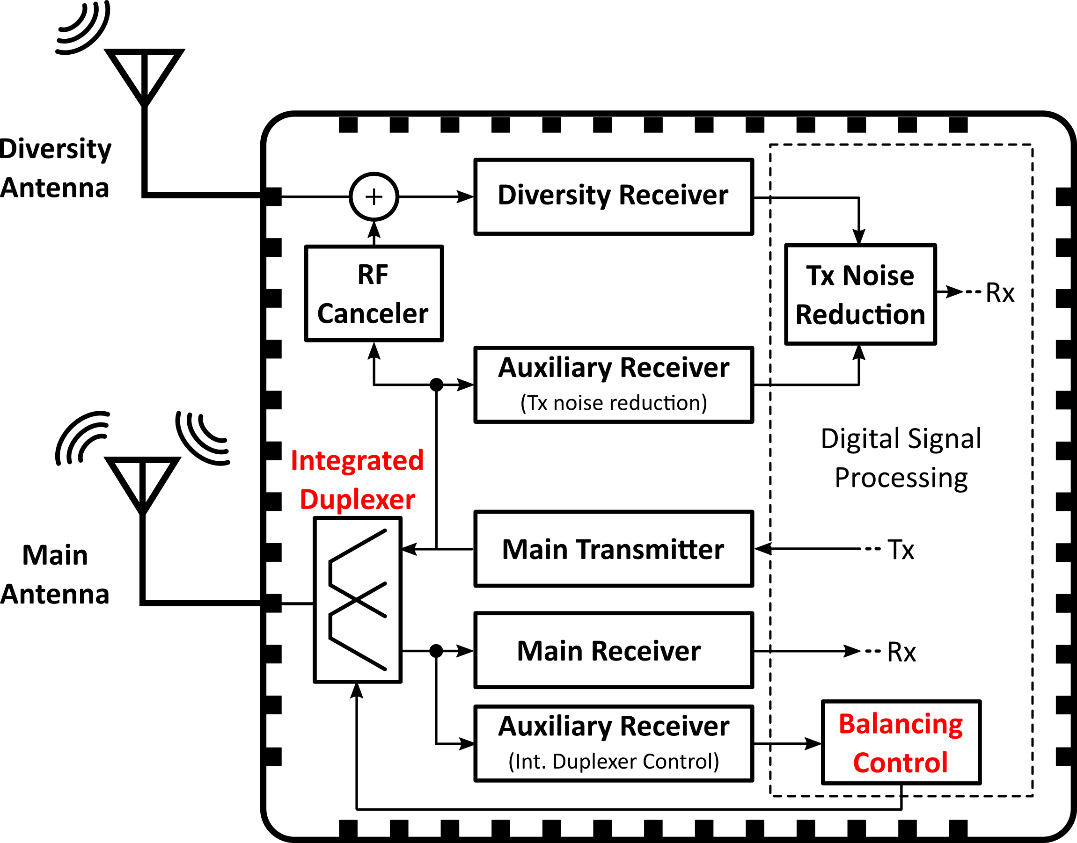 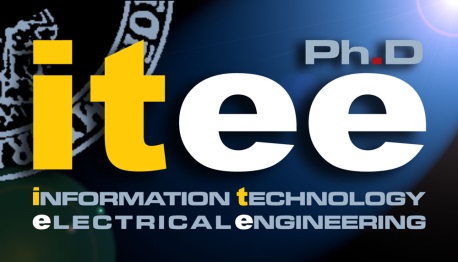 Gerardo Castellano
11
Research Activity
Diversity Receiver with Radio Frequency Canceler [3]
Due to the near field coupling, part of the Tx signal leaks at the input of the diversity receiver 

To avoid desensitization, a receiver chain with high linearity is proposed

The RF canceler, acting like a vector modulator, ensures more than 25dB of Tx signal reduction and improves the diversity receiver linearity
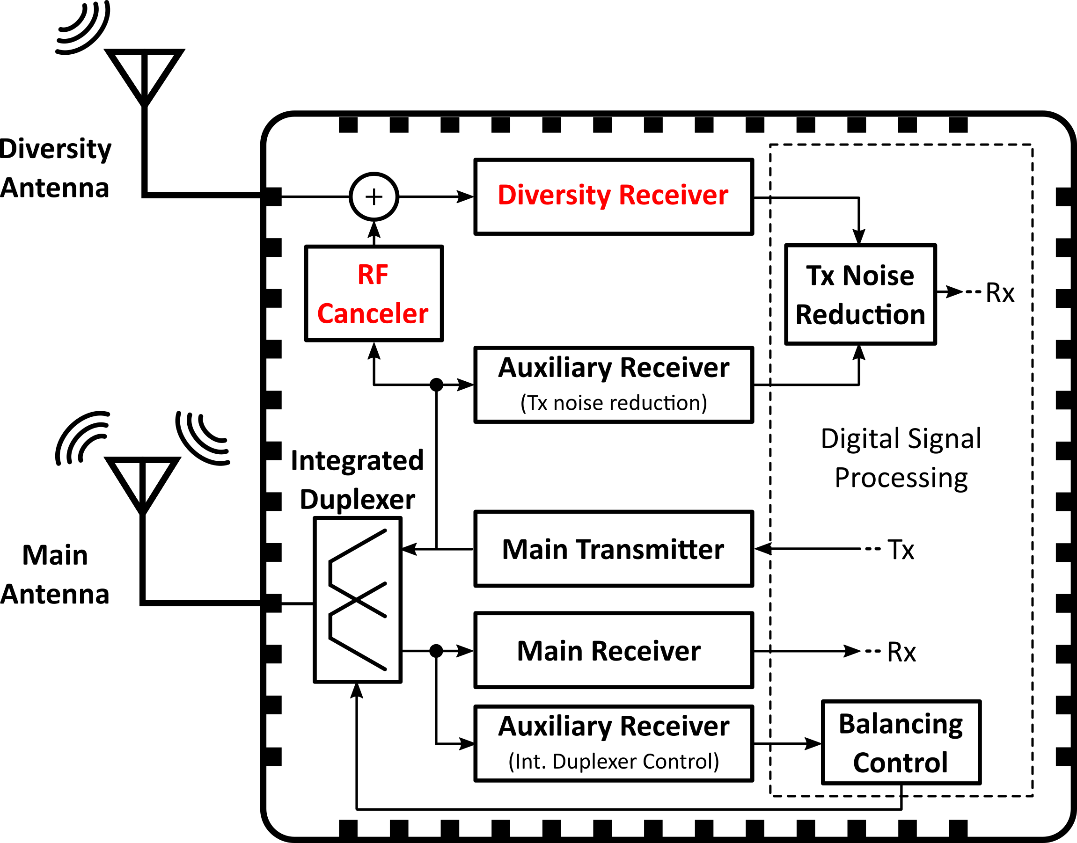 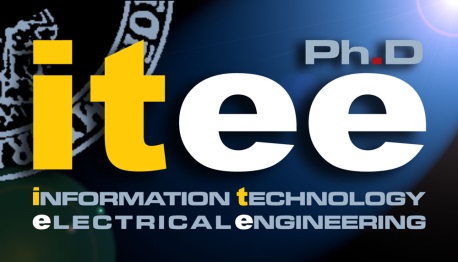 Gerardo Castellano
12
Research Activity
Auxiliary Receiver for Transmitter Noise Monitoring [2.C]
The RF canceler only reduces the out-of-band Tx signal

The Tx broadband noise that falls into the Rx band degrades the diversity receiver sensitivity

An auxiliary receiver is connected at the transmitter output to provide a baseband copy of the Tx noise that falls in the Rx band
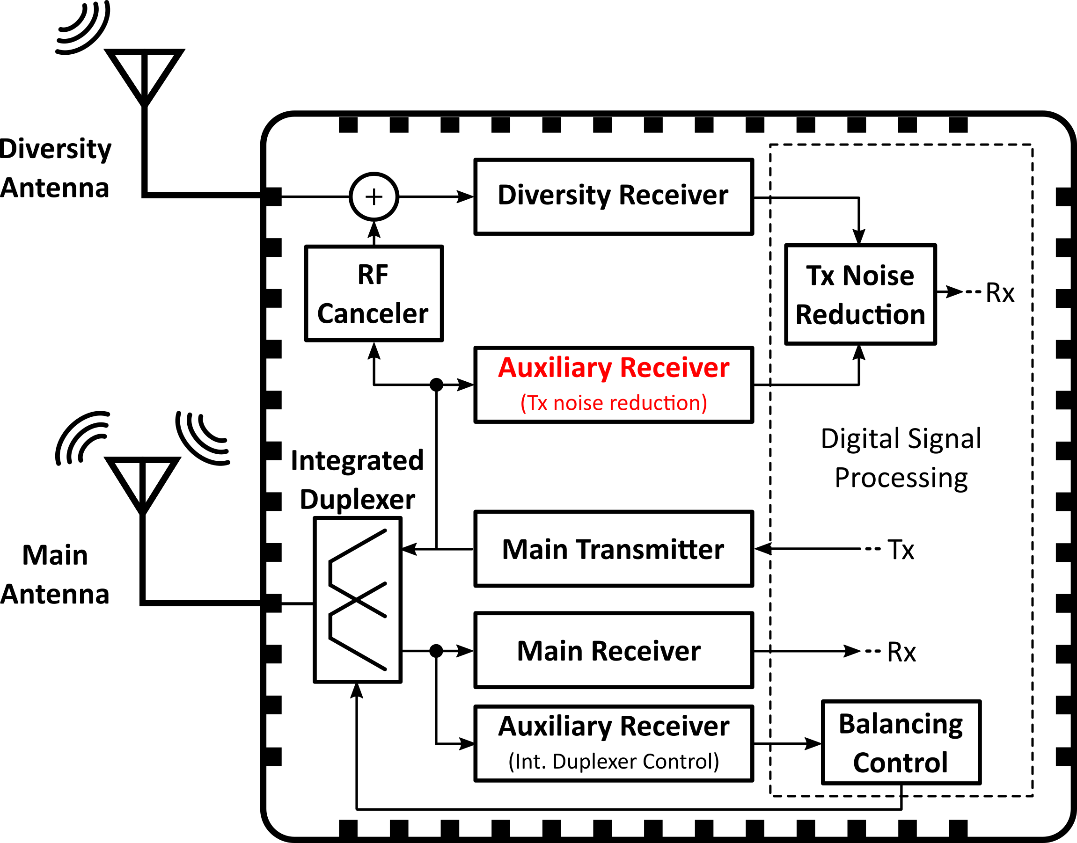 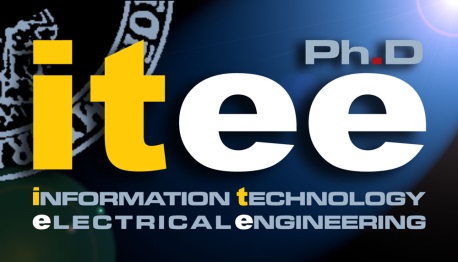 Gerardo Castellano
13
Research Activity
Transmitter Noise Reduction (this thesis)
The auxiliary receiver only monitors the Tx noise in the Rx band

In digital domain the effective Tx noise reduction is carried out

The equalizer restores the sensitivity of the diversity receiver without compromising the quality of the Rx signal
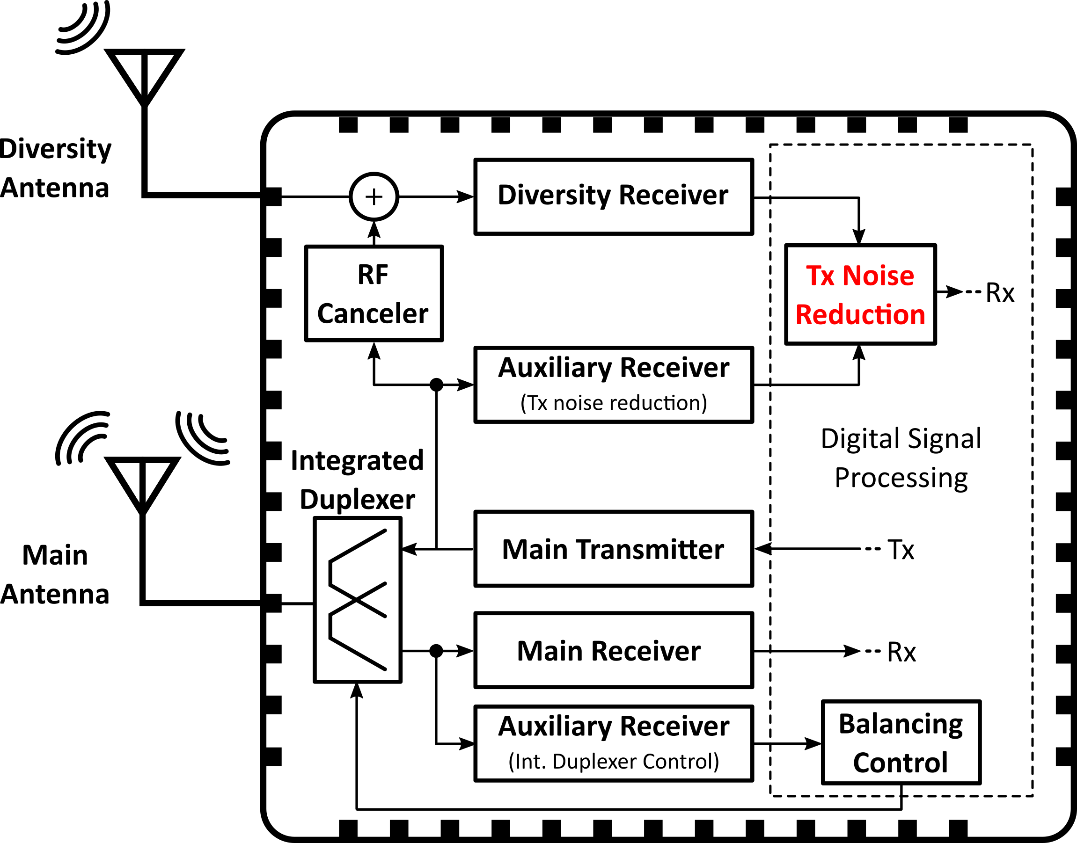 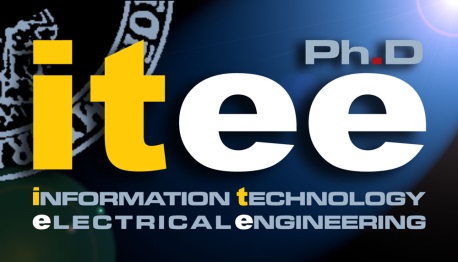 Gerardo Castellano
14
Outline
SAW-Less Digitally-Assisted Receivers
Motivations 
My Activity
Technical details
Digital Tx Noise Reduction in SAW-Less Diversity Receivers
Digital Background Control for Hybrid Transformer-based Receivers 
Publications and Questions
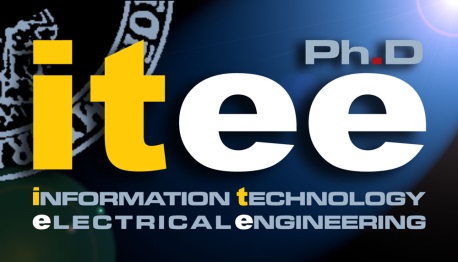 Gerardo Castellano
15
Transmitter noise
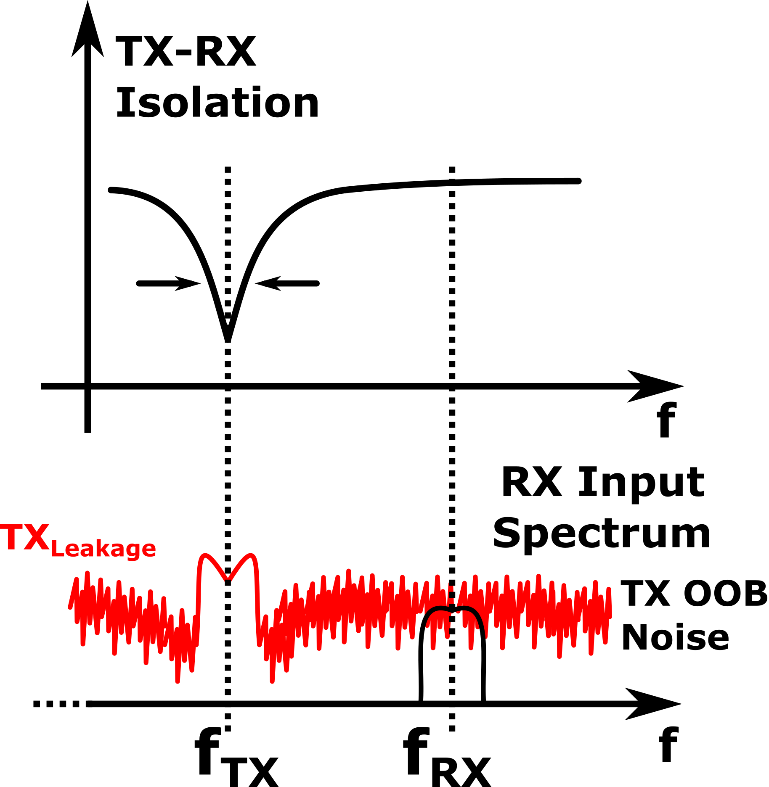 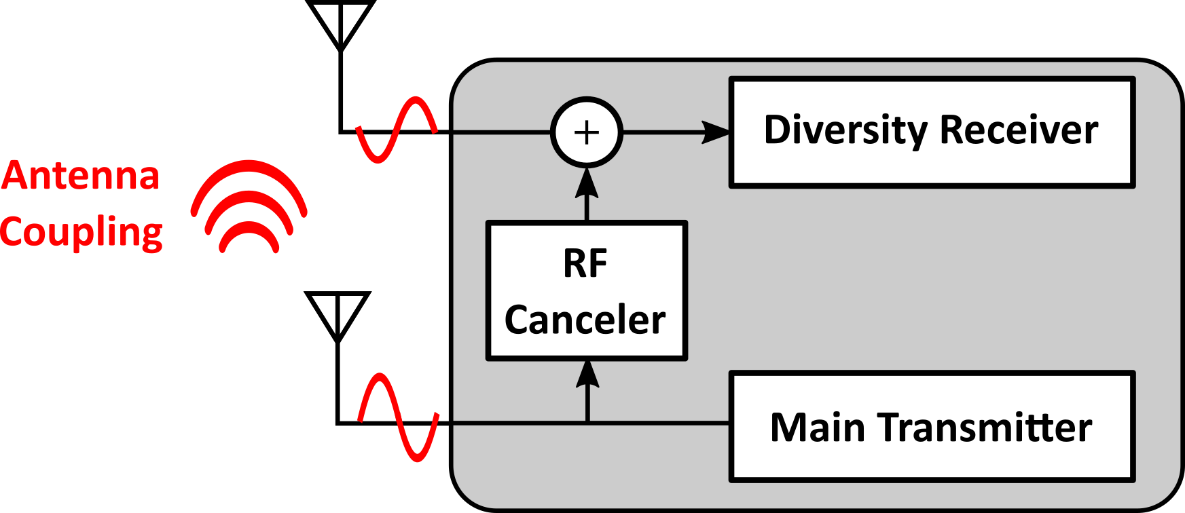 The RF canceller injects a modulated copy of the main TX signal at the RX input
Good TX-RX isolation only over a limited bandwidth
Transmitter out-of-band emissions degrade diversity RX sensitivity
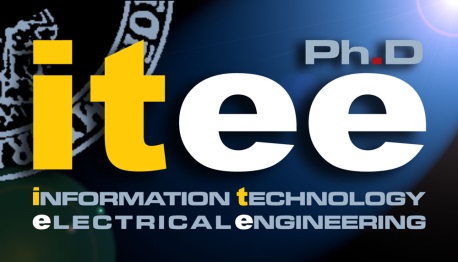 Gerardo Castellano
16
Sensitivity Degradation
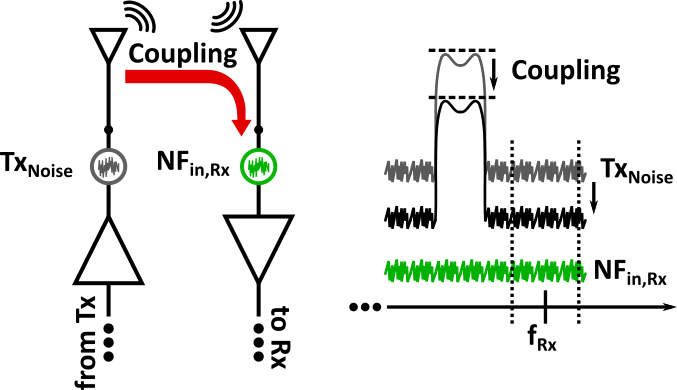 Coupling=25 dB 
TXNoise=-155 dBc/Hz
Receiver noise figure [3] NFin,Rx=5.2dB (nominal value)
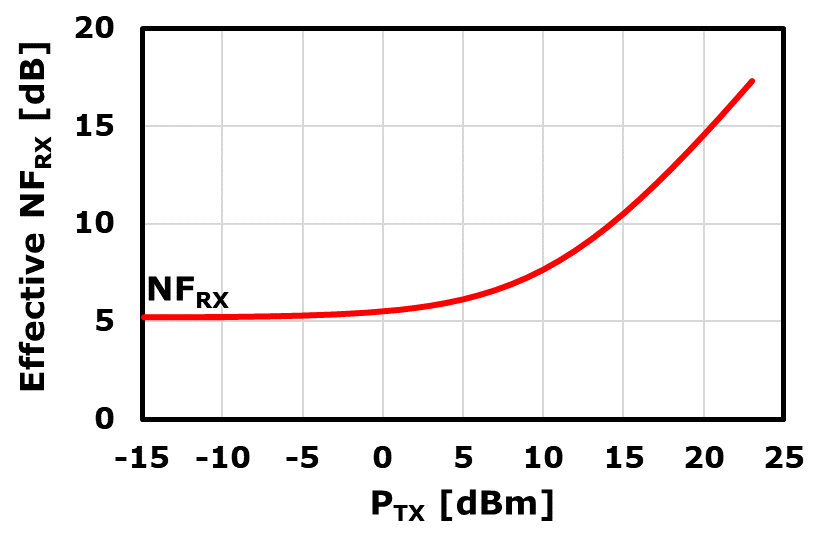 With the transmitter at full power (PTX=23dBm) the receiver noise figure degrades up to ≈17dB   (≈12dB NF degradation)
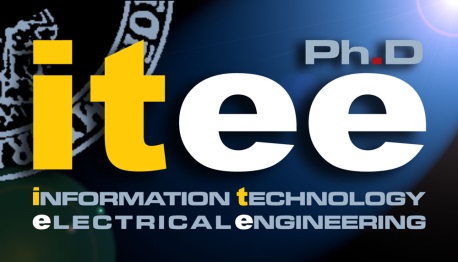 Gerardo Castellano
17
Proposed solution: Digital Noise Reduction
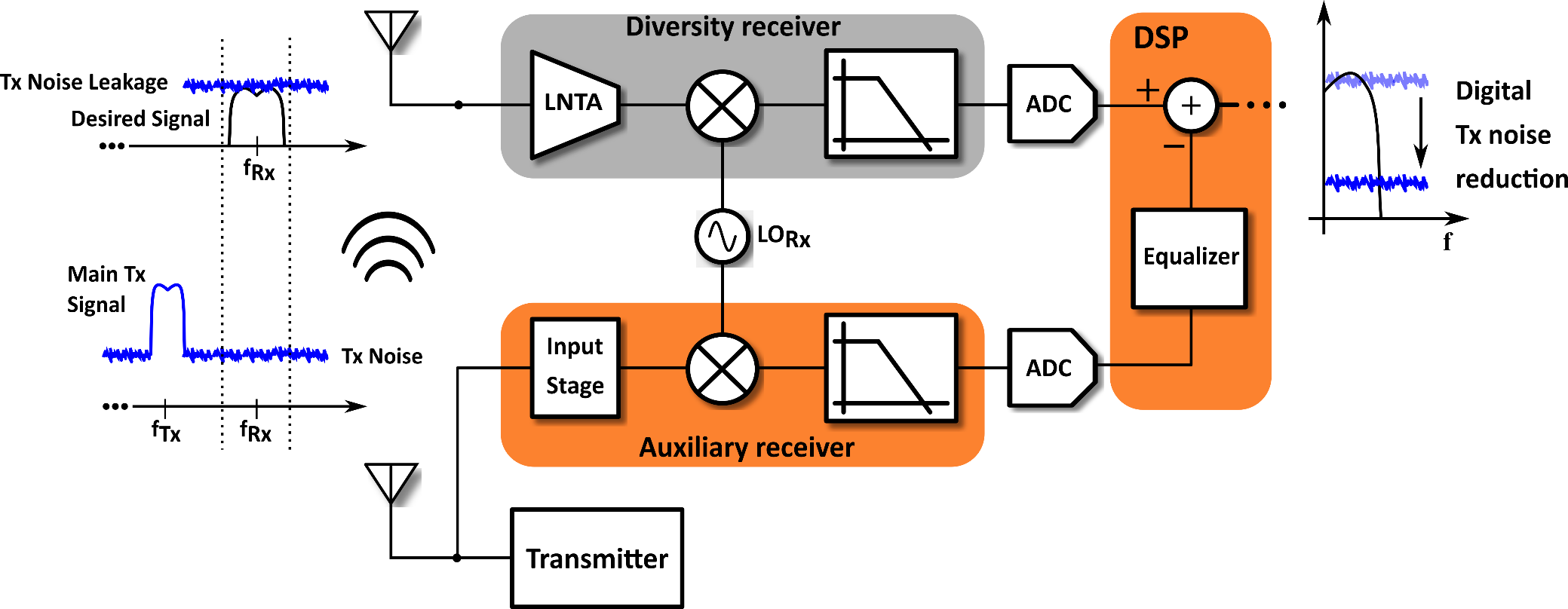 Main goal: relax TX broadband noise specification
Auxiliary path [2.C] provides a digital-domain copy of the TX noise in Rx band
Digital filter cancels out the TX noise, restoring the diversity receiver sensitivity
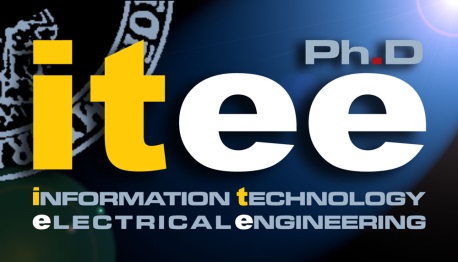 Gerardo Castellano
18
System model
The equalizer should match in baseband the differences between the two paths
Assuming ideal receivers and ADCs, the only difference is due to the antenna coupling
Tx noise which falls in the Rx band modeled as white noise
External Rx signal uncorrelated with the Tx noise
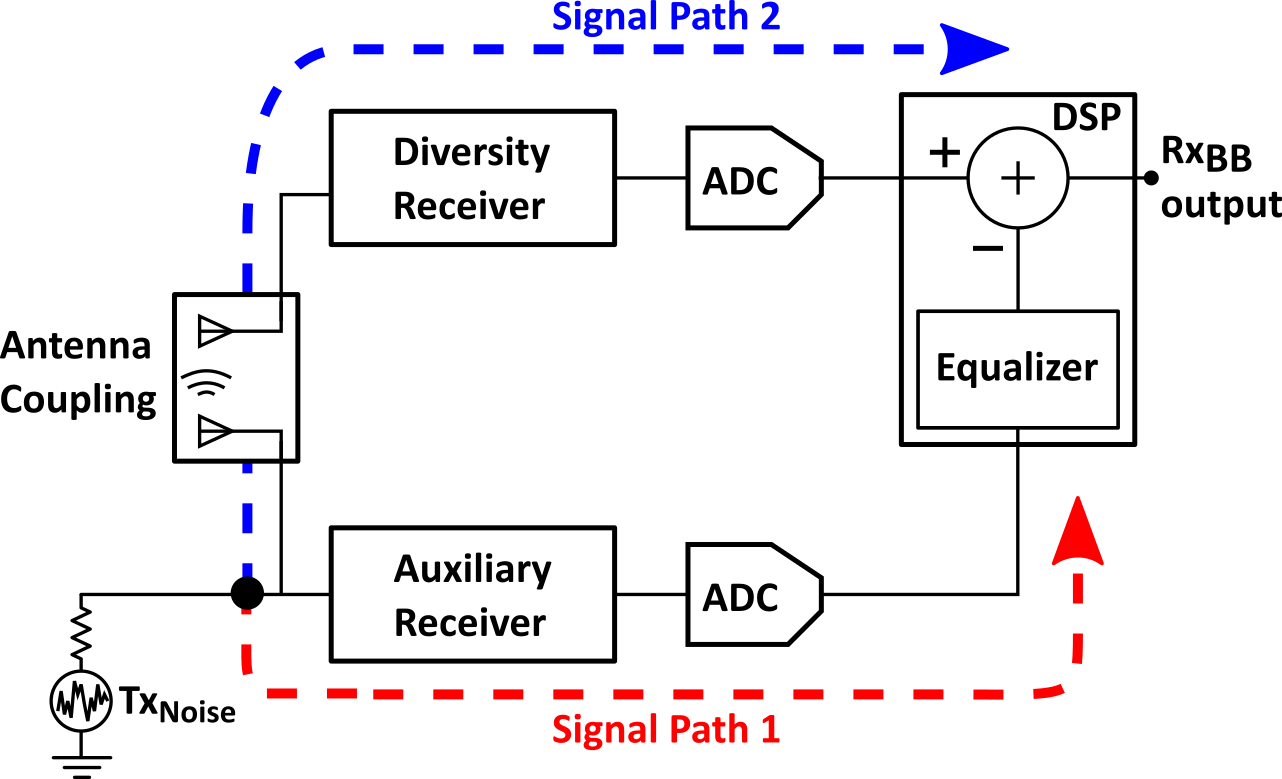 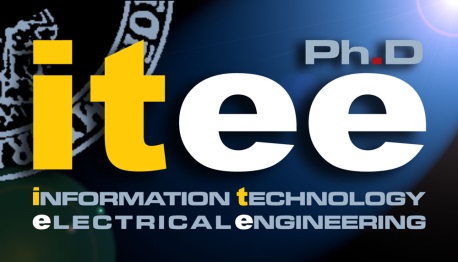 Gerardo Castellano
19
Antenna coupling
Planar Inverted-F Antenna (PIFA)
In-Band (200MHz) coupling analysis [4] 
Gain: from -16dB to -22dB
Group delay: from 3ns to 4ns
These features may change due to the external environment
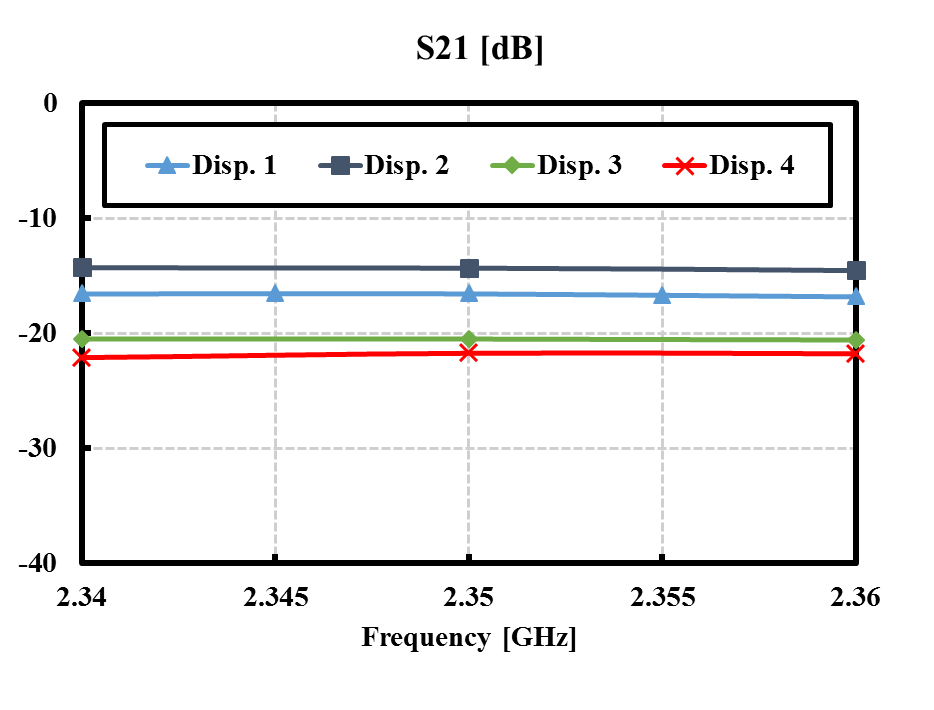 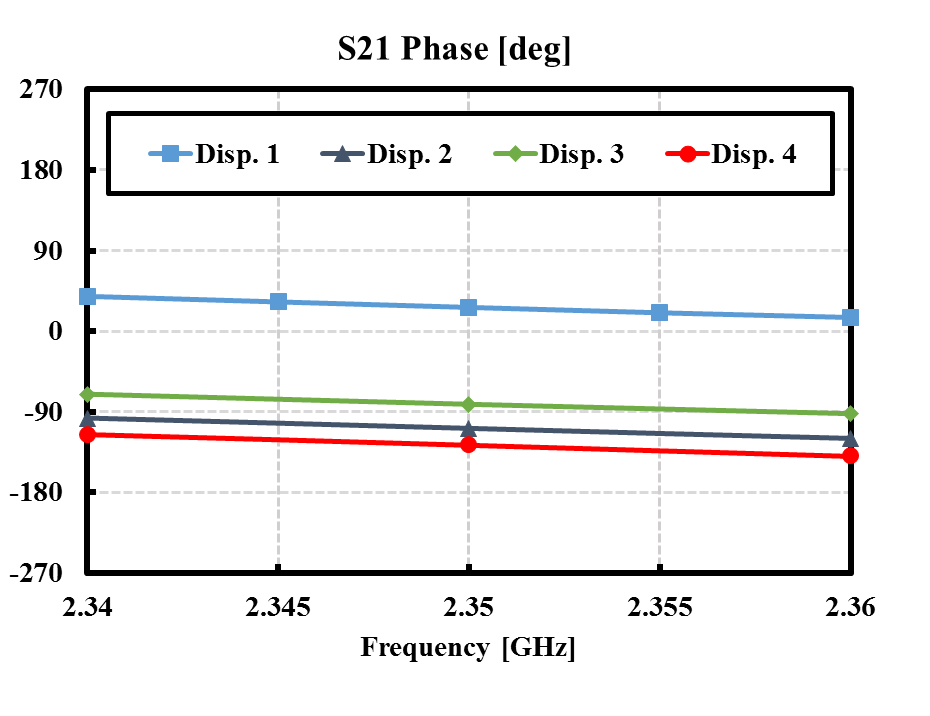 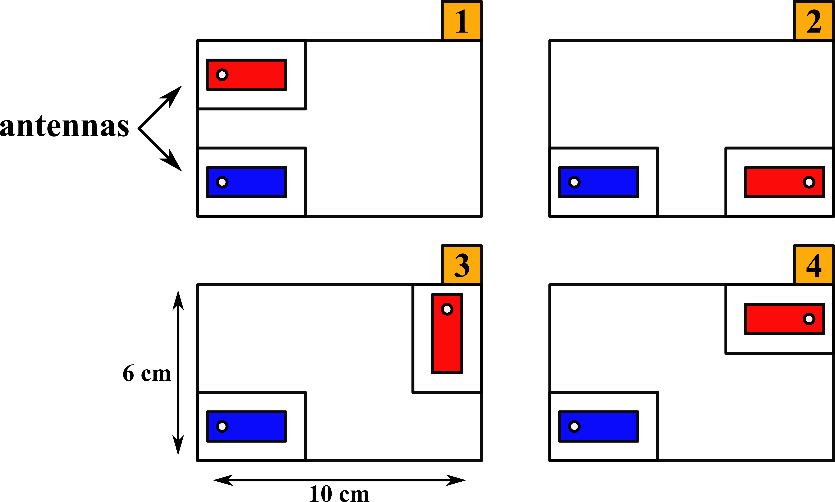 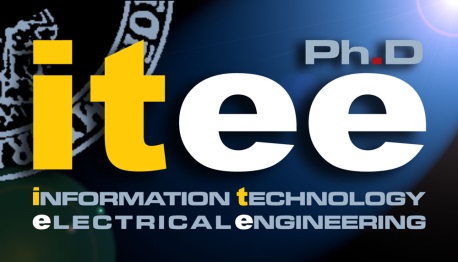 Gerardo Castellano
20
Least Mean Square Digital Equalizer
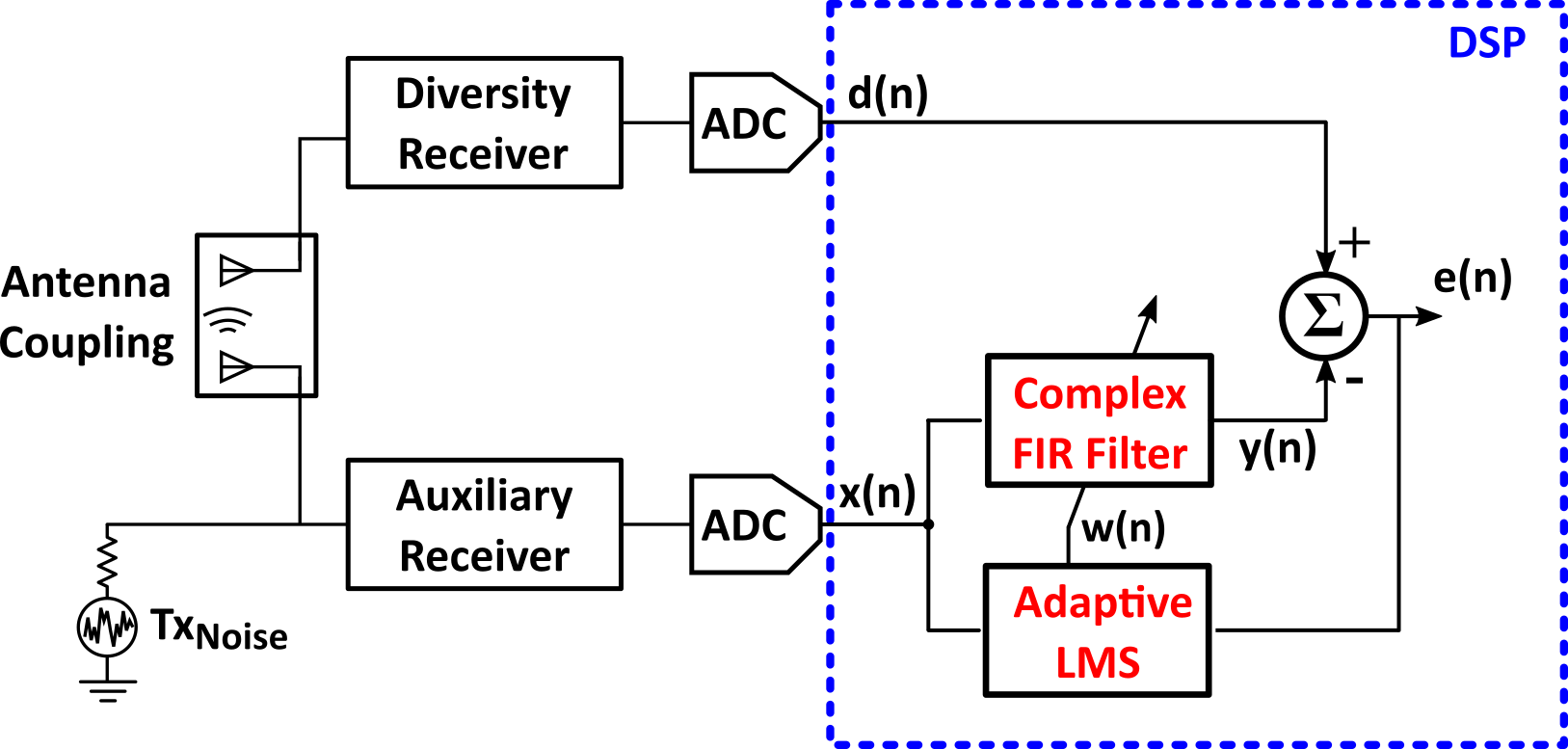 Iterative method [5] that converges to the optimal Wiener filter solution
It can dynamically change the filter response
Wiener filter theory [6]
Cross-correlation vector
Optimal coefficients
Autocorrelation matrix
Minimum mean square error
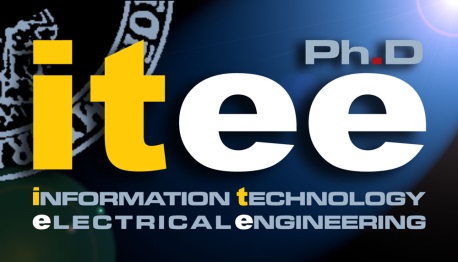 MAX digital noise reduction depends on the signals correlation
Gerardo Castellano
21
White Noise
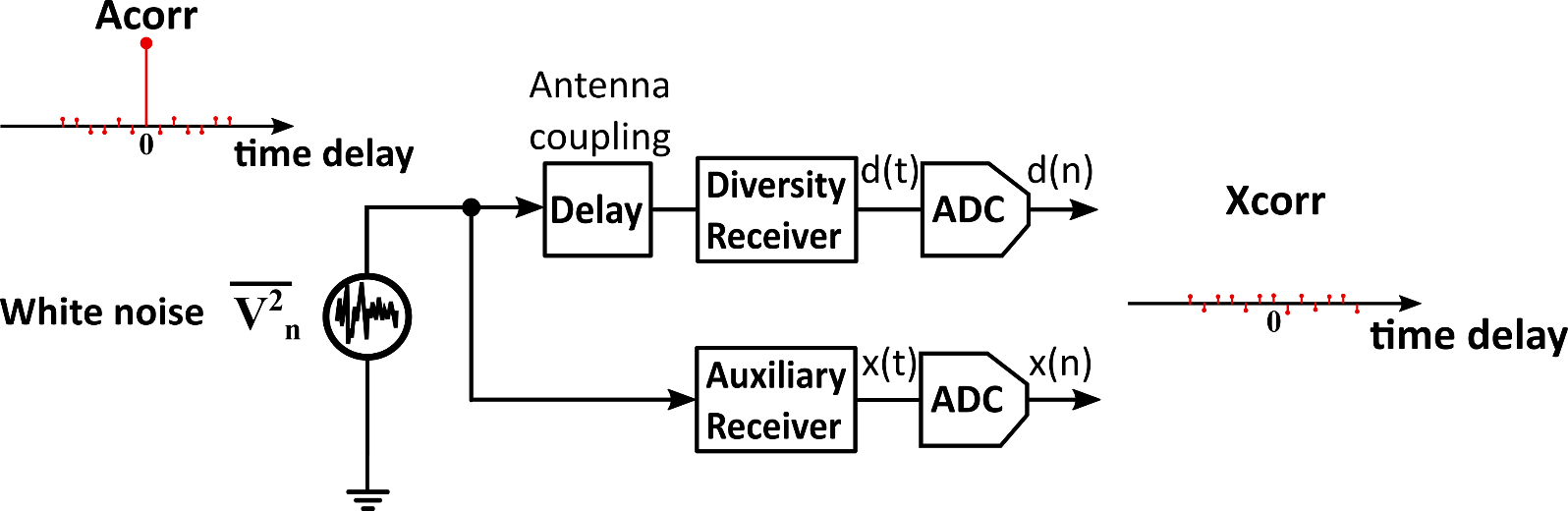 In continuous time, the cross-correlation corresponds to the impulsive autocorrelation of x(t) shifted by the antenna coupling group delay 
In discrete time, the cross-correlation is non-zero only if the group delay is perfectly multiple of the sampling period (unrealistic)
Poor DNR
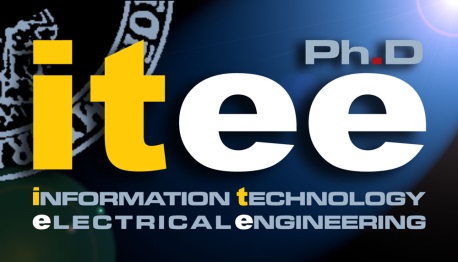 Gerardo Castellano
22
Filtered Noise
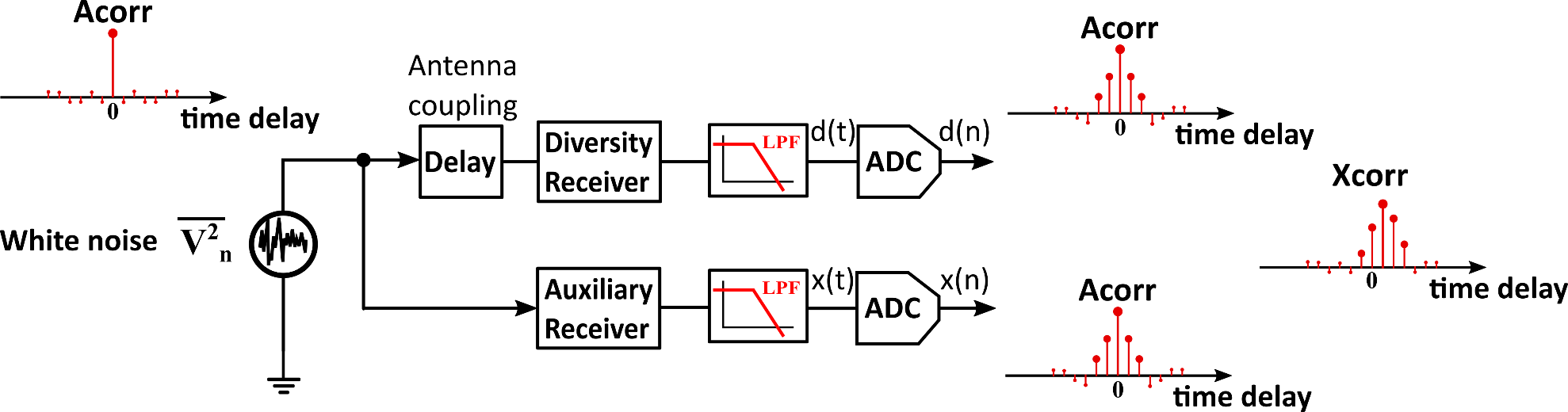 The baseband filters, usually used before the ADCs, extend the timeframe in which the autocorrelations of the signals, and hence their cross-correlation, are non-zero. 
It will depend on the filters specifications (bandwidth, order, etc.)
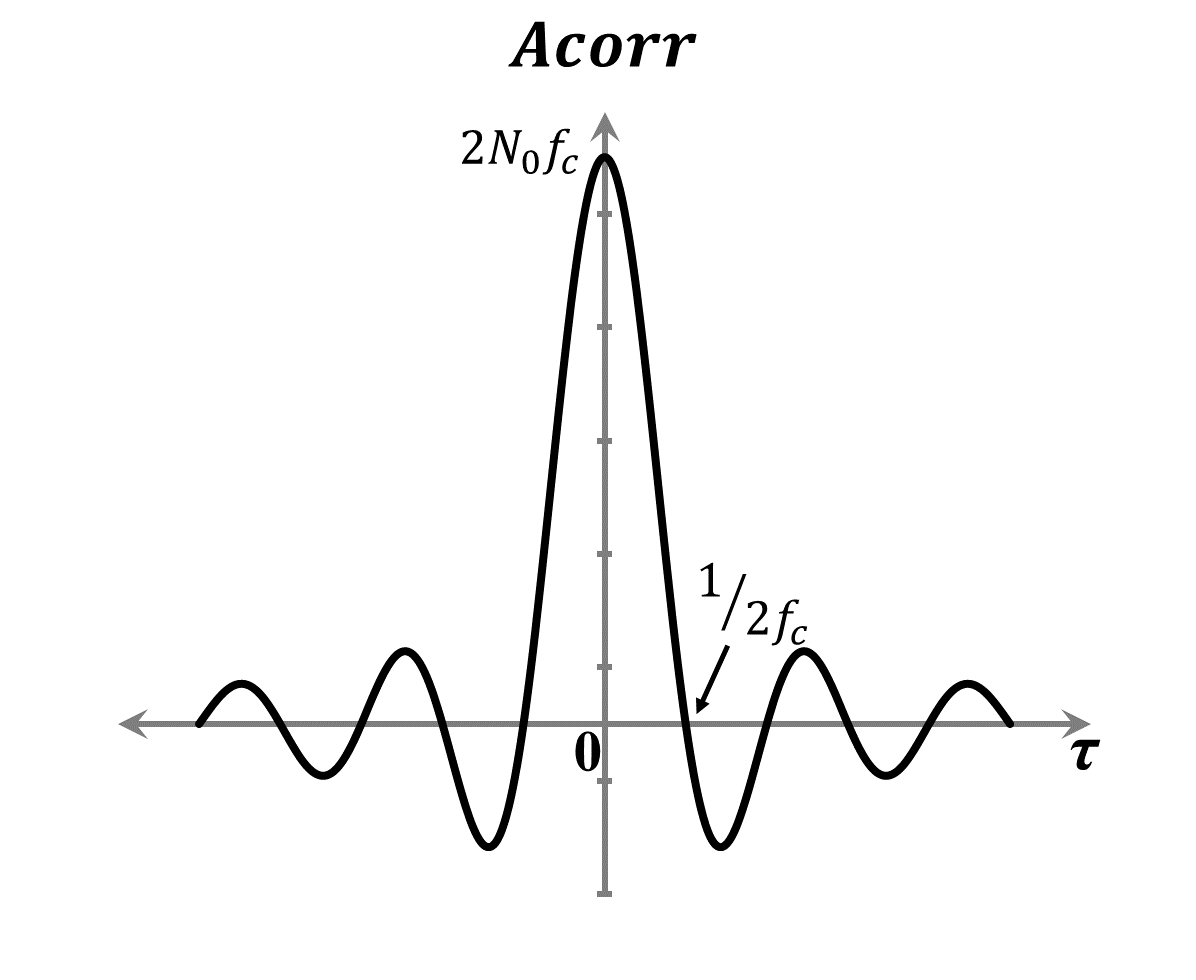 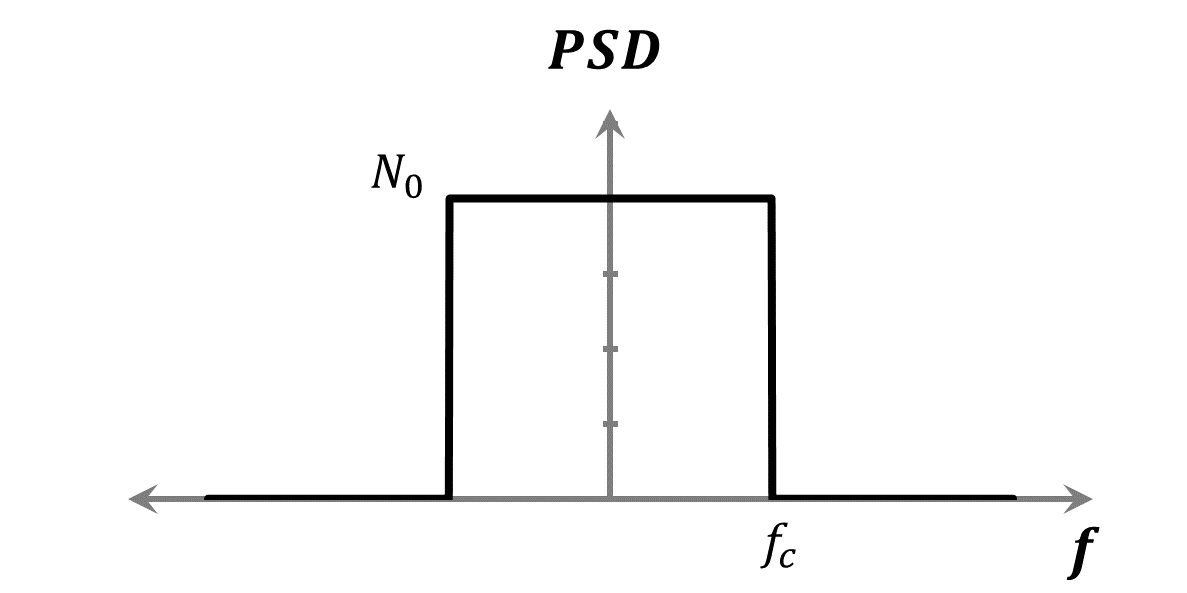 Ideal band-limited white noise
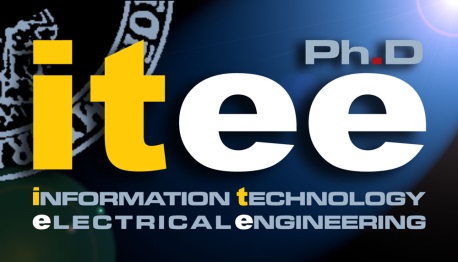 Gerardo Castellano
23
Digital Noise Reduction Performance
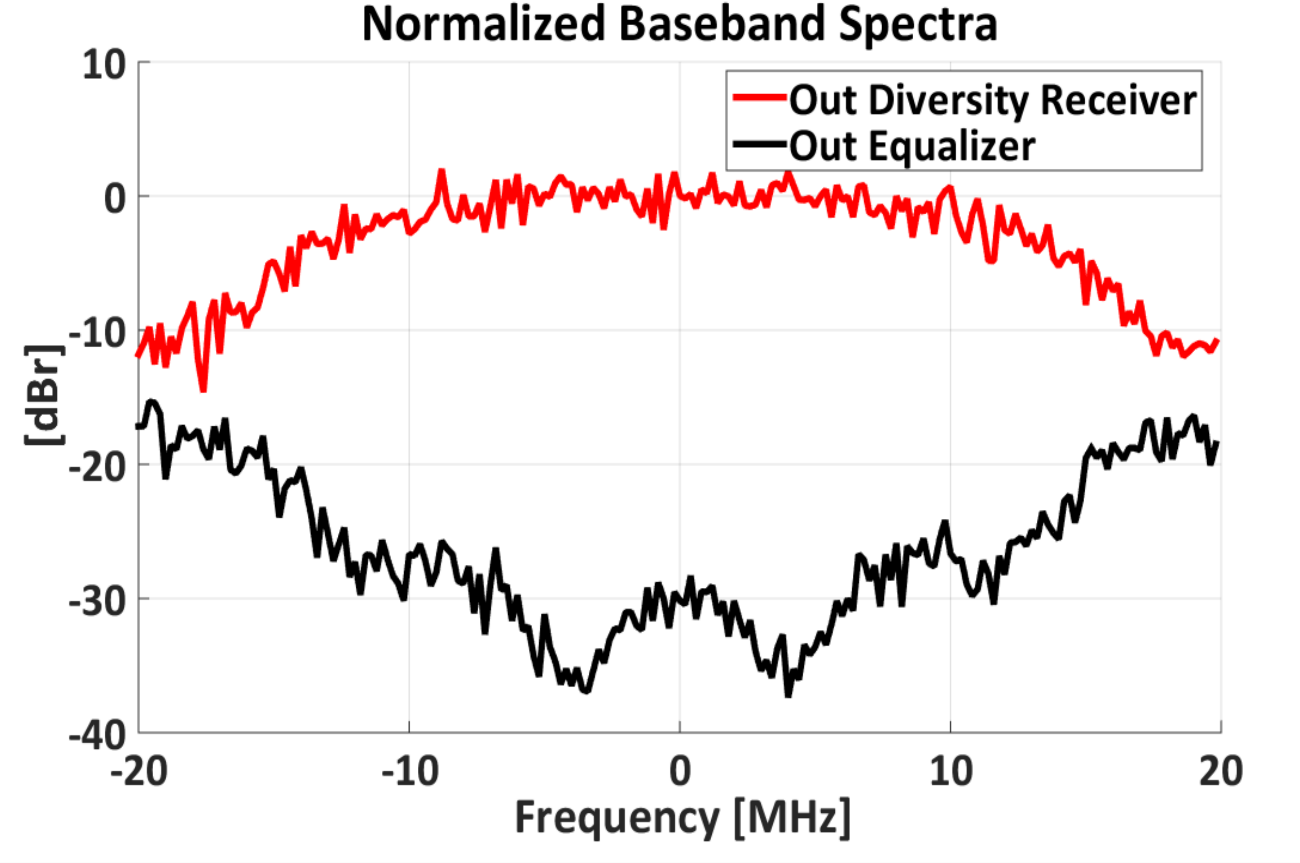 Antenna coupling
group delay = 4ns
DNR (Total)=21dB
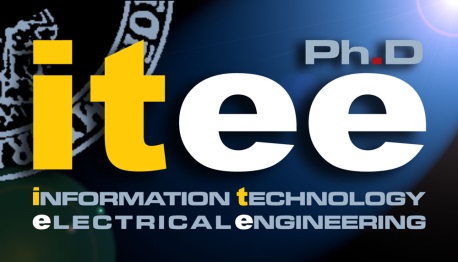 Gerardo Castellano
24
Digital Noise Reduction Performance
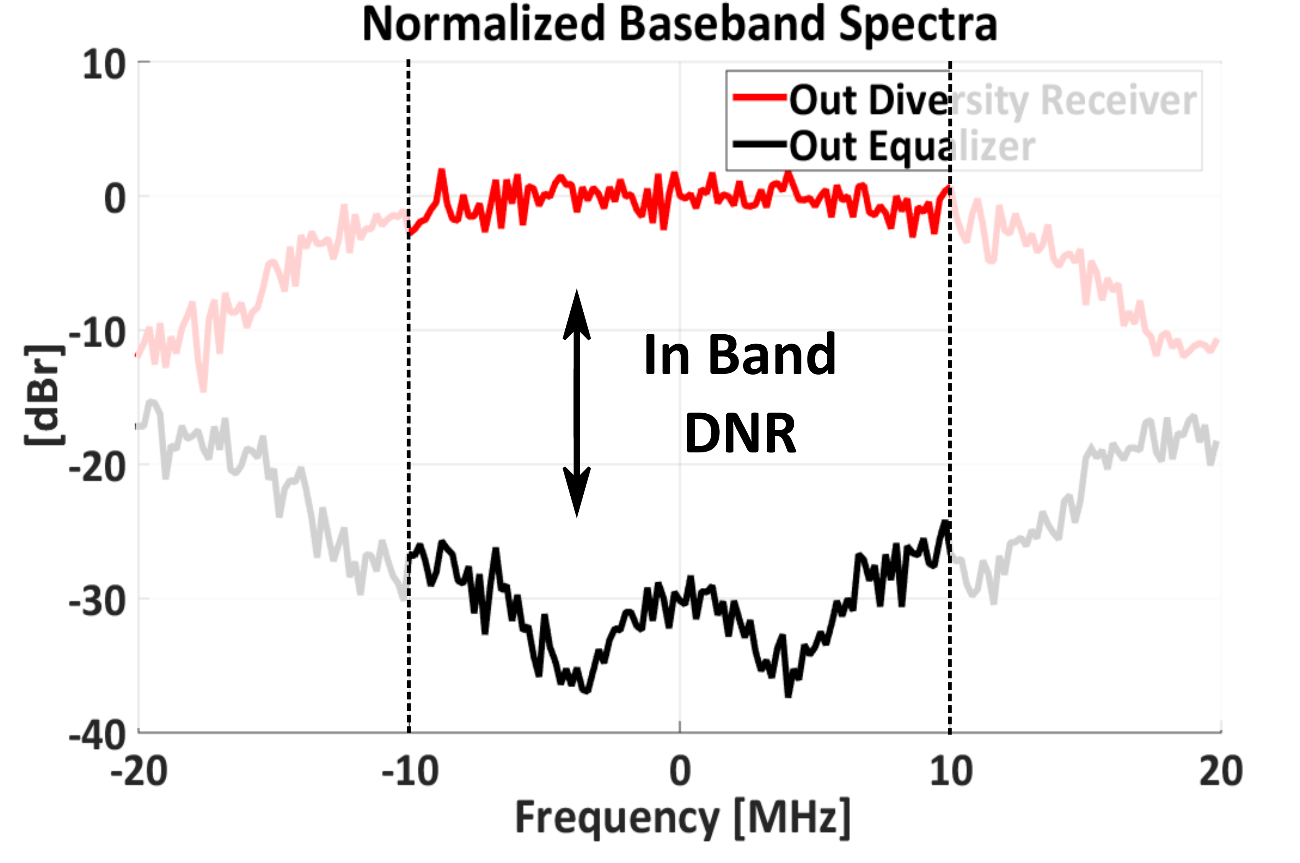 Antenna coupling
group delay = 4ns
DNR (In Band)=28dB
Signal Bandwidth
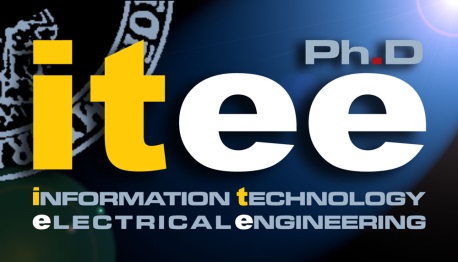 Gerardo Castellano
25
Experimental Setup
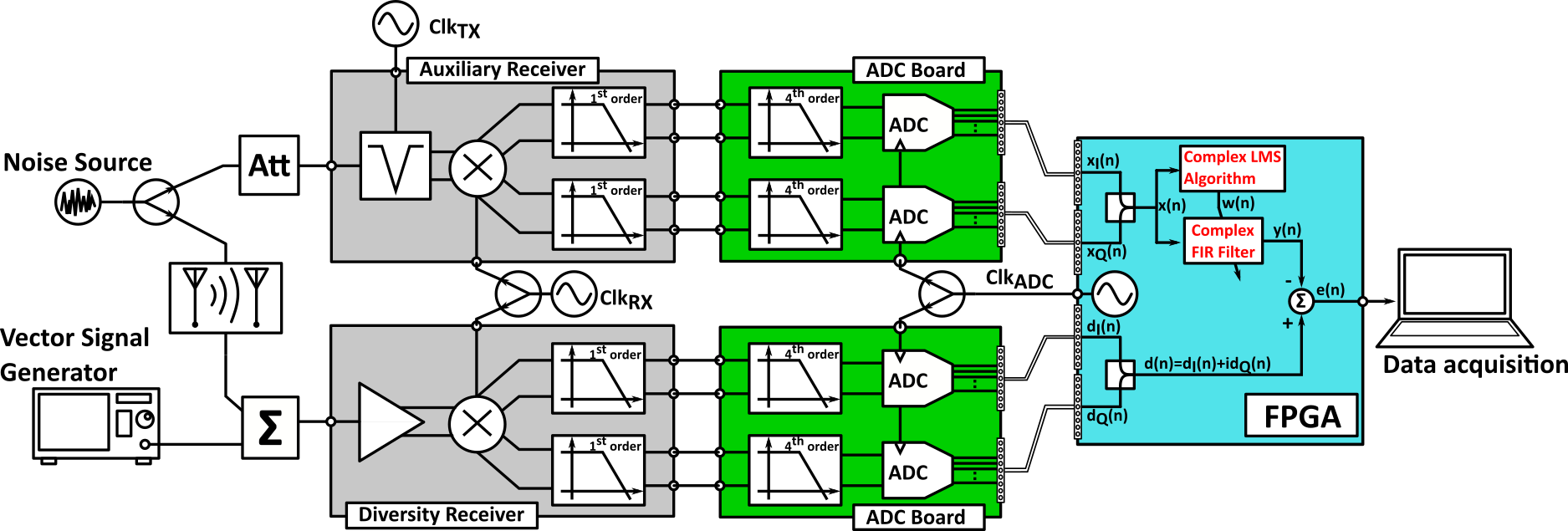 Input Signals 
Generators
Receivers’ Boards
RF Chips Prototype 
[2.C] [3]
ADCs’ Boards
DSP
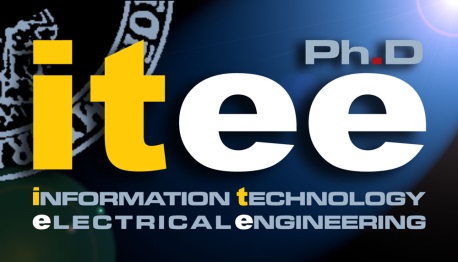 Gerardo Castellano
26
Experimental Results: DNR (1)
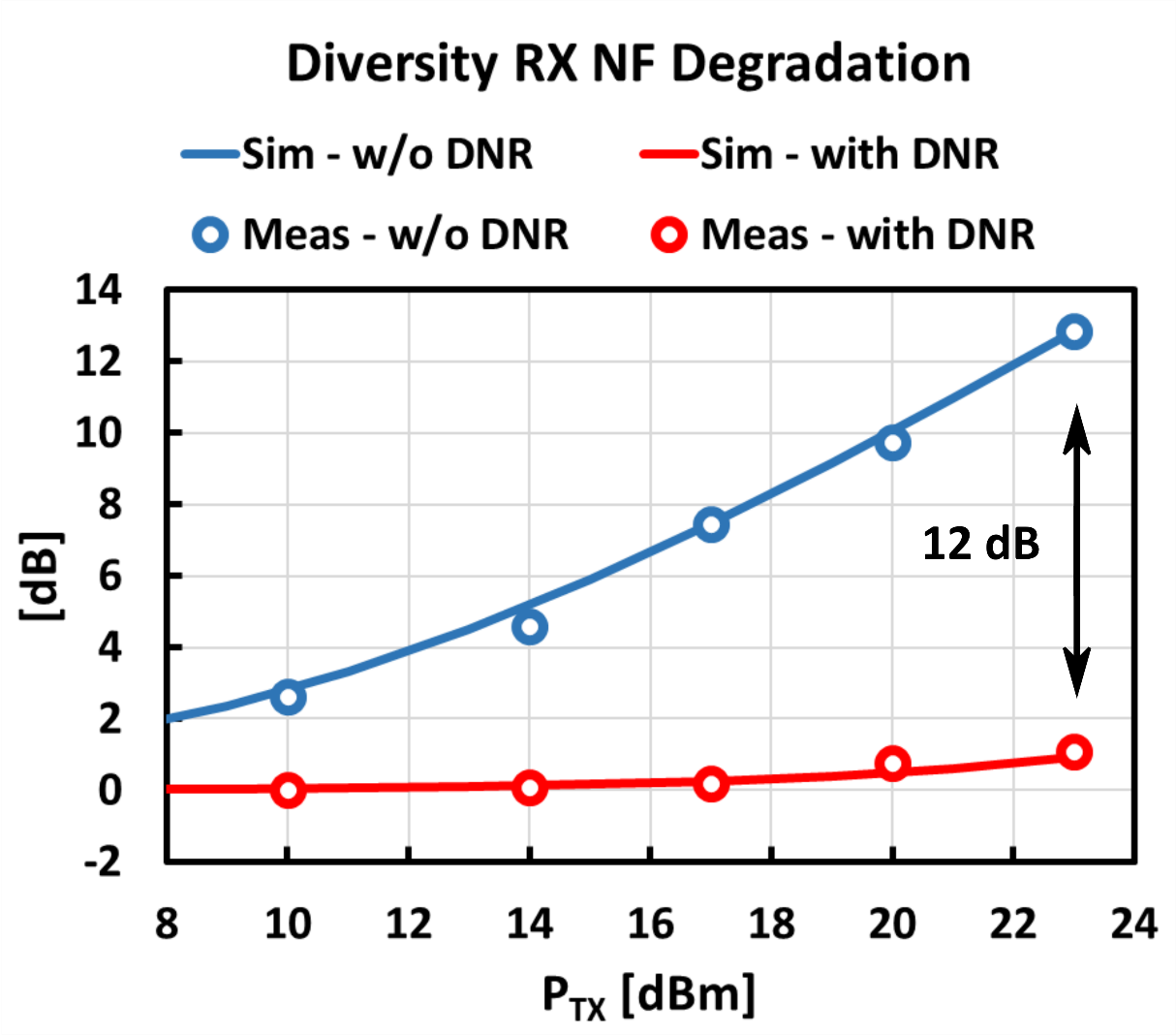 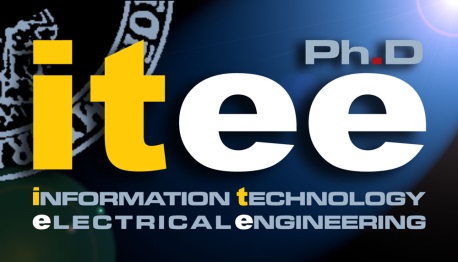 Gerardo Castellano
27
Experimental Results: DNR (2)
The DNR restores the receiver sensitivity up to PTX=23dBm
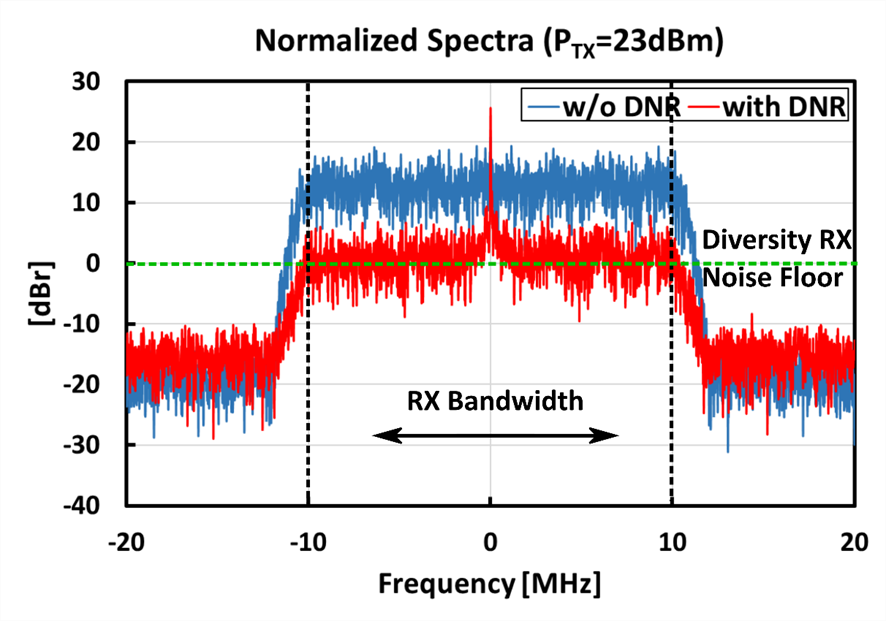 Without DNR, ΔNF ≈ 13 dB;
With DNR ΔNF ≈ 1 dB
       Equivalent Txnoise = -171 dBc/Hz
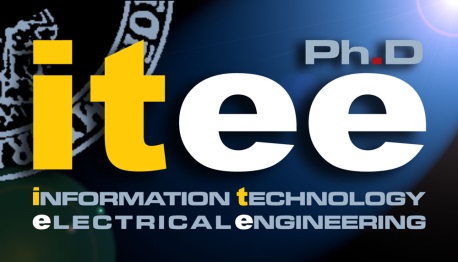 Gerardo Castellano
28
Experimental Results: DNR (3)
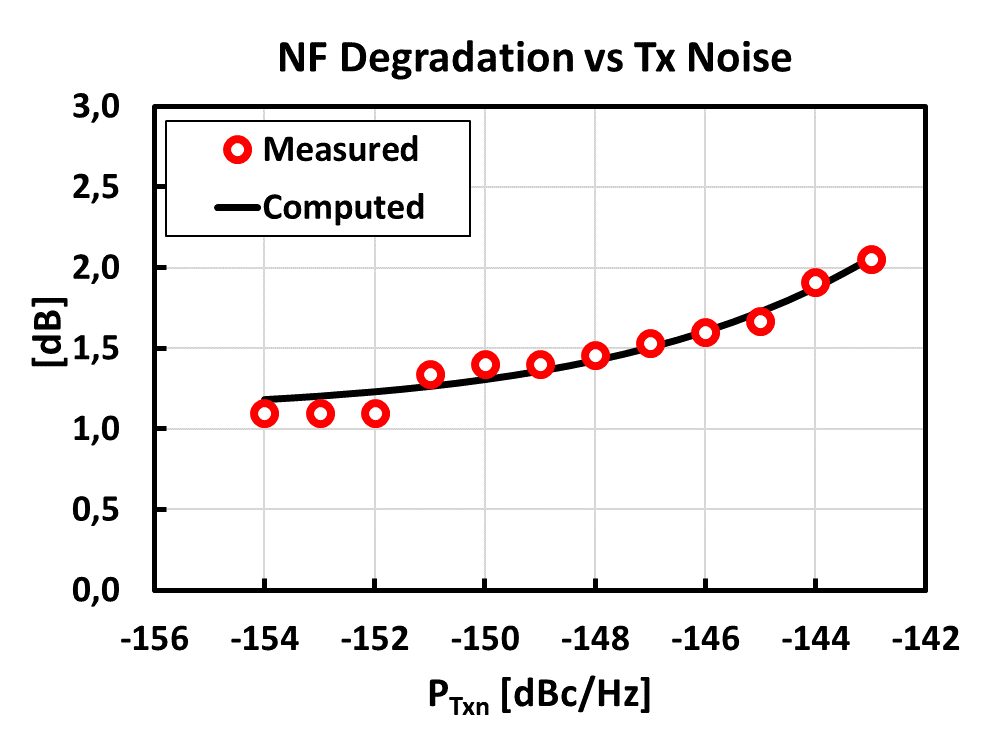 TXnoise = -143 dBc/Hz 
ΔNF ≈ 2 dB 

Higher TXnoise levels does not significantly degrade NFRX.
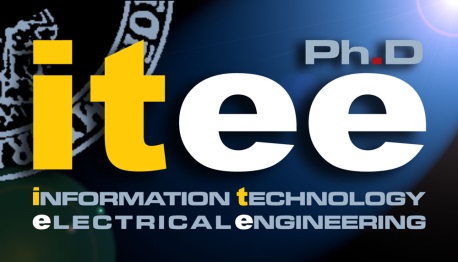 Gerardo Castellano
29
Experimental Results: Convergence Time
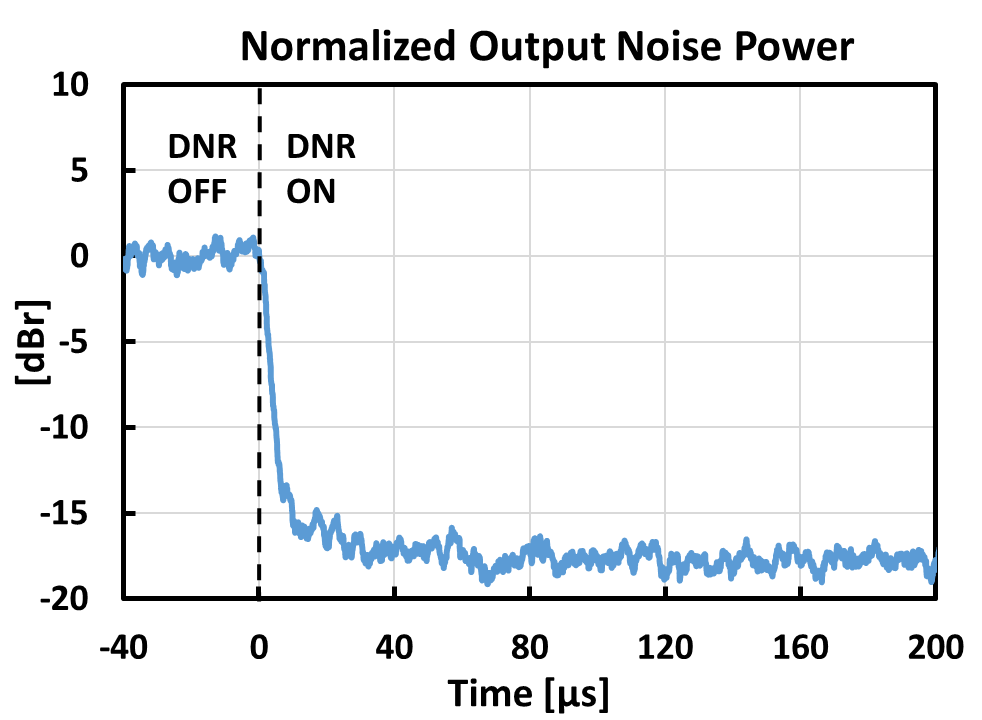 The equalizer reaches the optimal configuration after a few tens of microseconds

Efficient tracking of antenna coupling variations
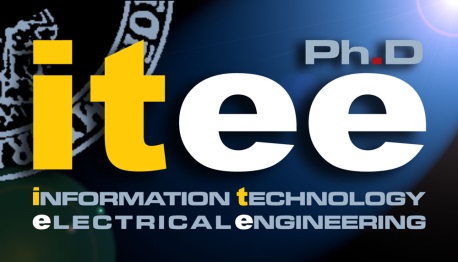 Gerardo Castellano
30
Experimental Results: RX signal
20 MHz QPSK modulated signal
DNR OFF
DNR ON
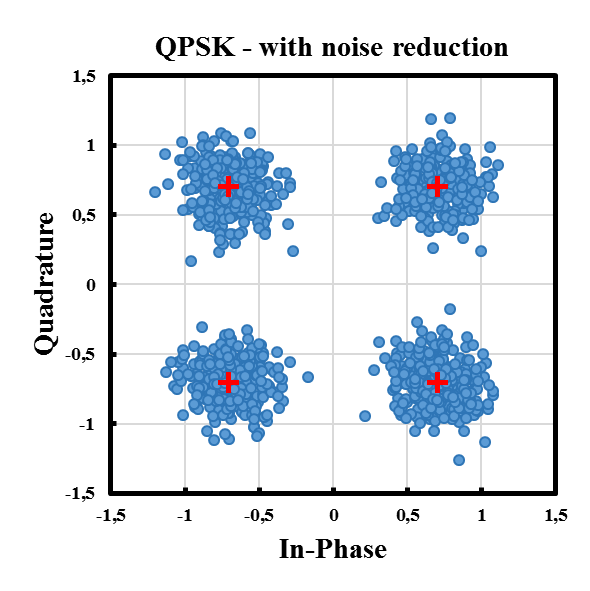 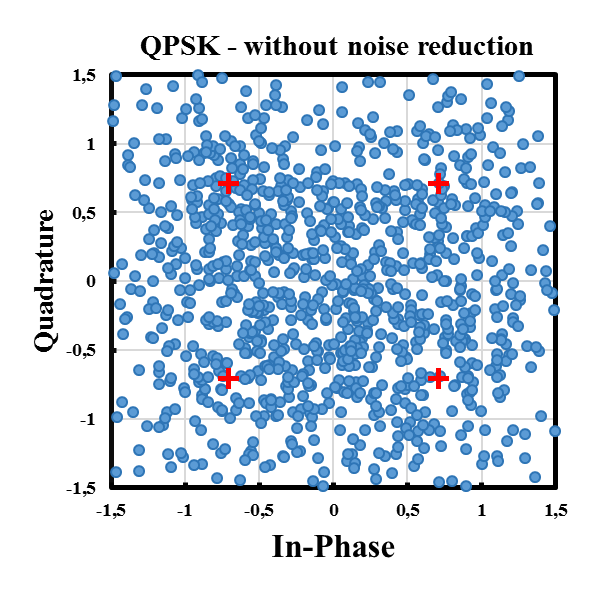 DNR OFF:   MER ≈ 1 dB
DNR ON:    MER ≈ 13 dB
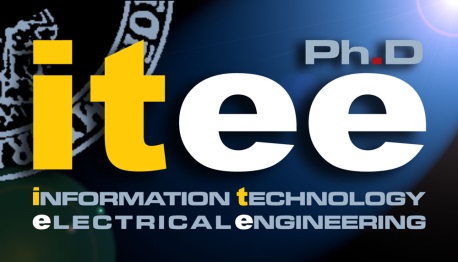 Gerardo Castellano
31
Outline
SAW-Less Digitally-Assisted Receivers
Motivations 
My Activity
Technical details
Digital Tx Noise Reduction in SAW-Less Diversity Receivers
Digital Background Control for Hybrid Transformer-based Receivers 
Publications and Questions
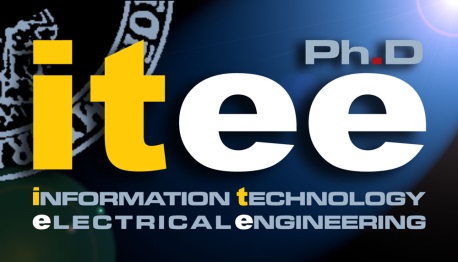 Gerardo Castellano
32
Tunable Duplexer
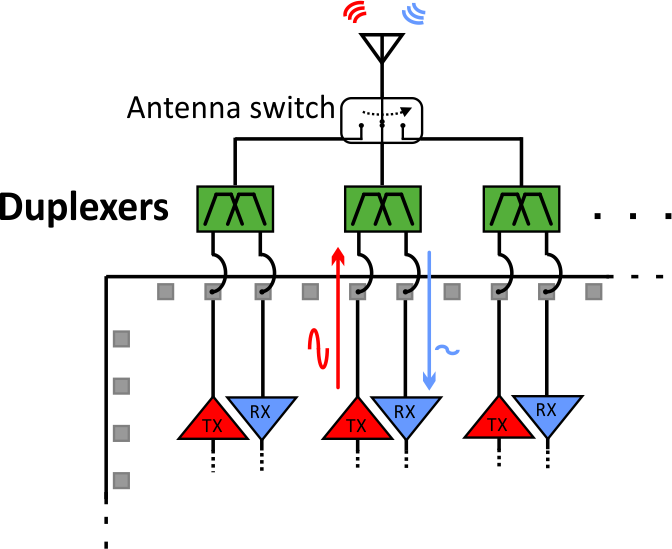 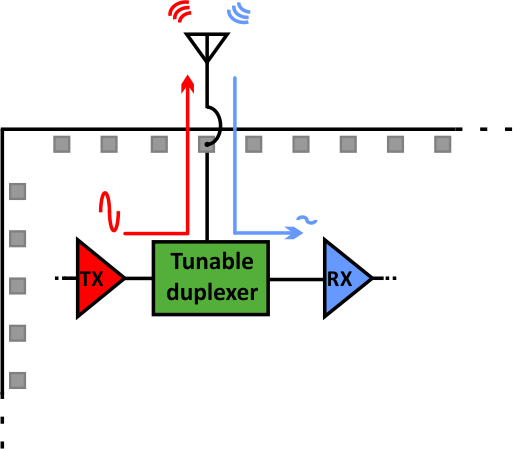 The idea is of replacing multiple external SAW-based duplexers (FDD standards) with a tunable on-chip circuit
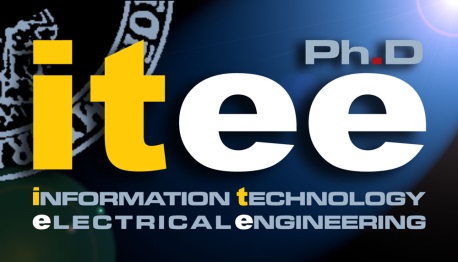 Gerardo Castellano
33
Hybrid Transformer
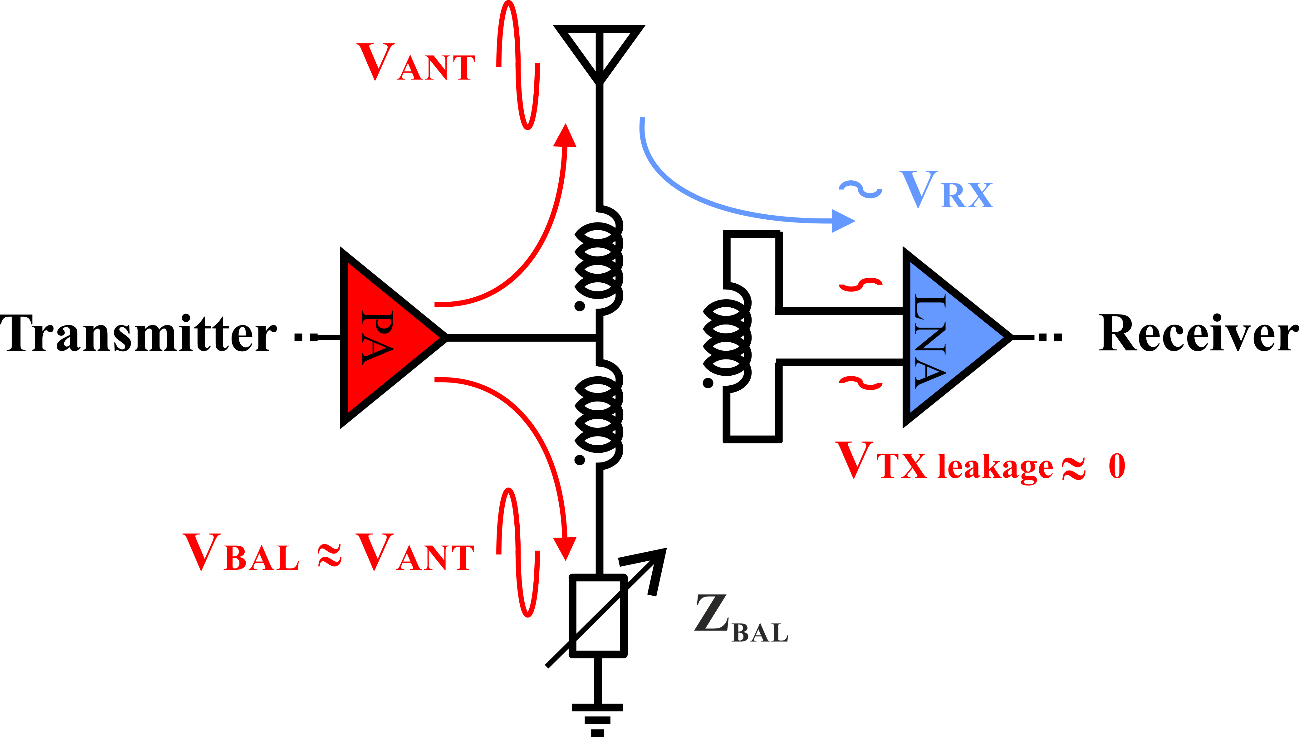 A hybrid transformer is a four-ports circuits with a biconjugacy between alternate sets of ports
If properly balanced, it ensures a good isolation level between transmitter and receiver
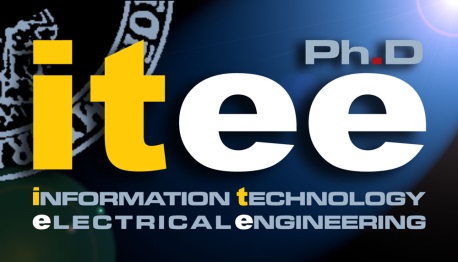 Gerardo Castellano
34
Isolation Sensitivity - Frequency Domain
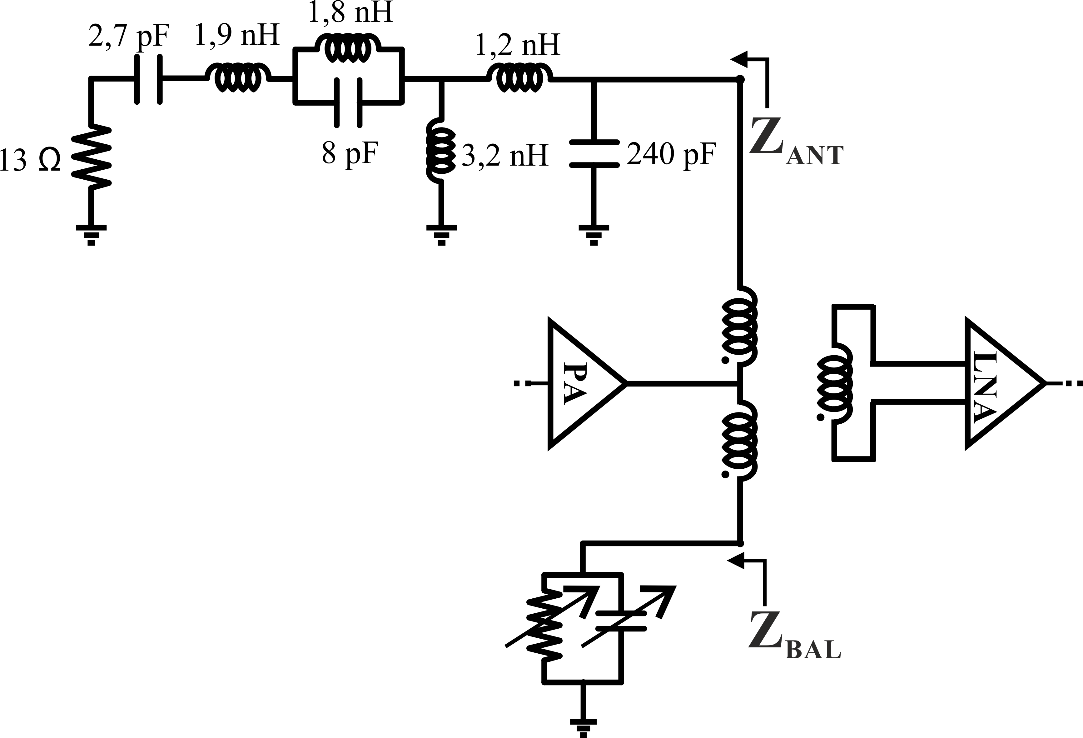 Planar Inverted-F Antenna (PIFA) + parasitics (bondwire, pad) model [7]
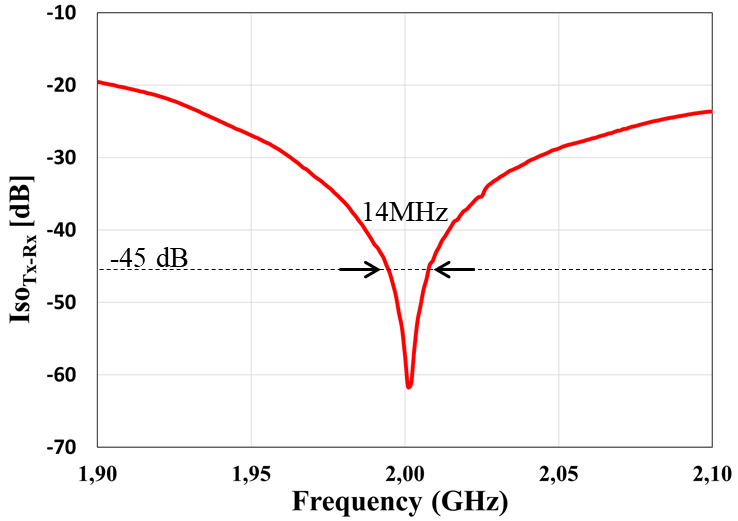 Programmable R-C parallel network
The frequency dependence of a realistic antenna limits the isolation level over a certain bandwidth
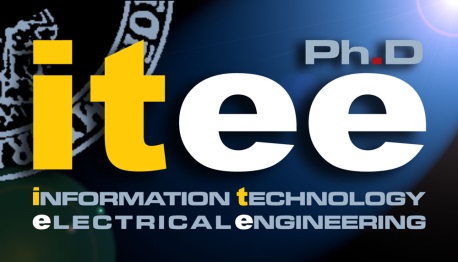 Gerardo Castellano
35
Isolation Sensitivity - Time Domain
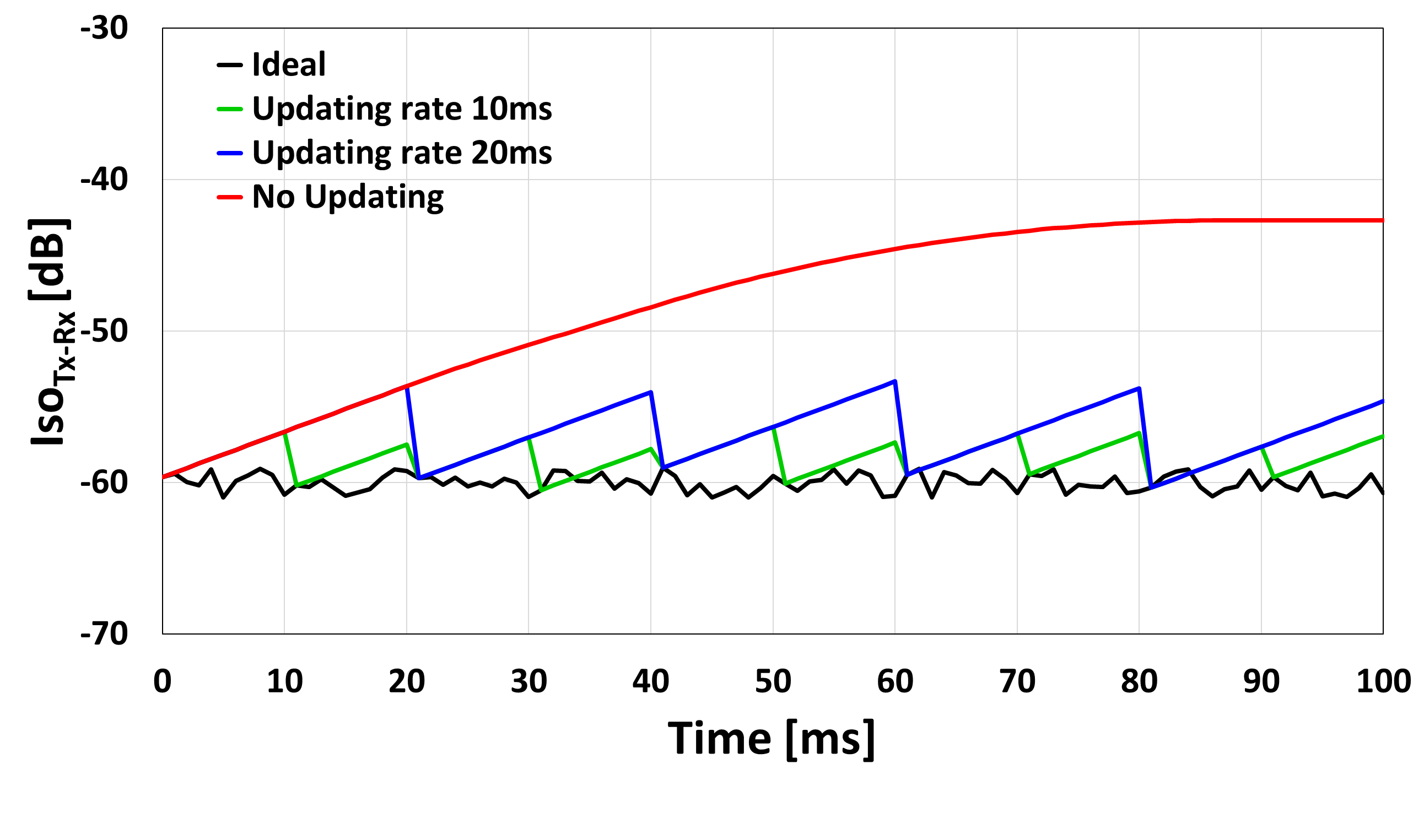 The antenna interactions between antenna and external environment determine a time-dependent balancing [8]
A 10ms updating rate keeps the isolation worsening below 3dB (green curve)
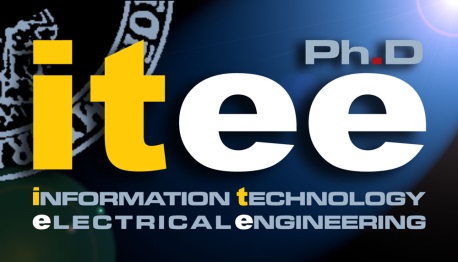 Gerardo Castellano
36
Proposed Solution: Digital Control System
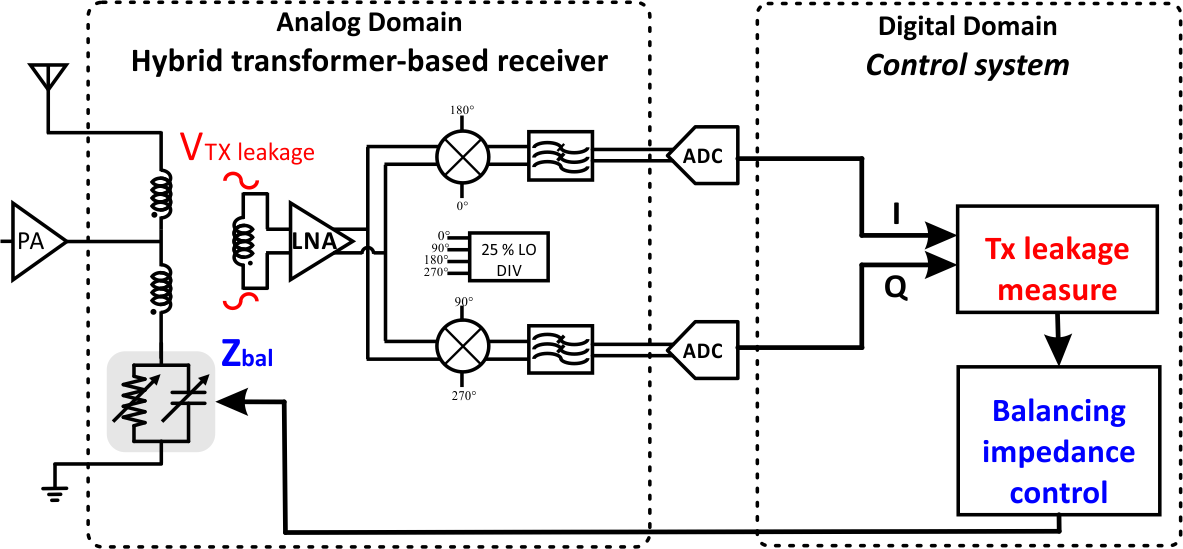 RF Chip prototype [2]
FPGA (this thesis) [1.J][1.C]
The aim is to provide a hardware implementation of a low power control system tailored to an integrated duplexer receiver prototype
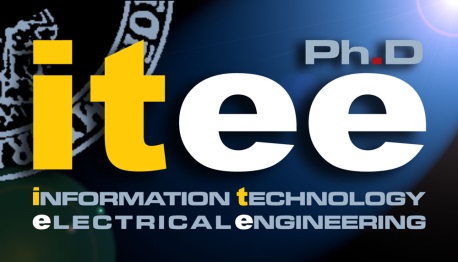 Gerardo Castellano
37
Balancing Control
Problem formulation
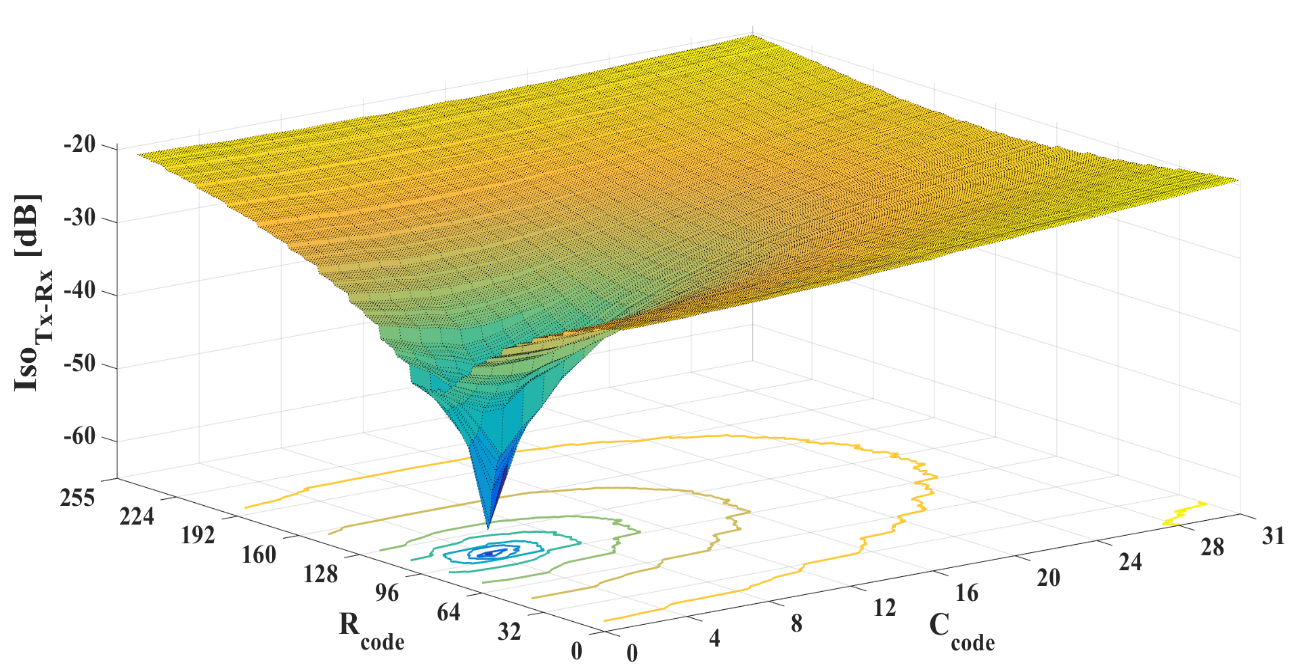 Minimize
The control system should find the balancing value to optimize the Tx-Rx isolation
In realistic operating conditions
is a priori unknown
changes with the time
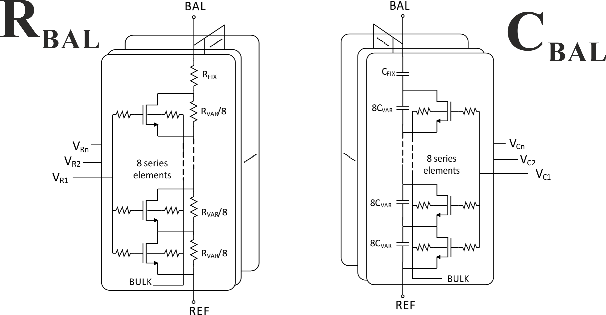 [35,70]  Ω
8 bits
[200,400] fF
5 bits
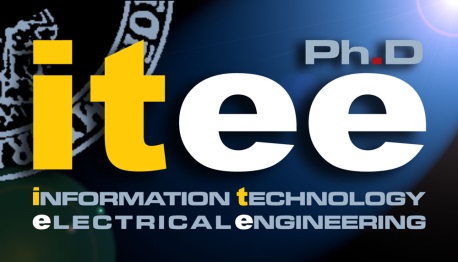 Gerardo Castellano
38
Optimization Algorithm
Customized gradient descent method
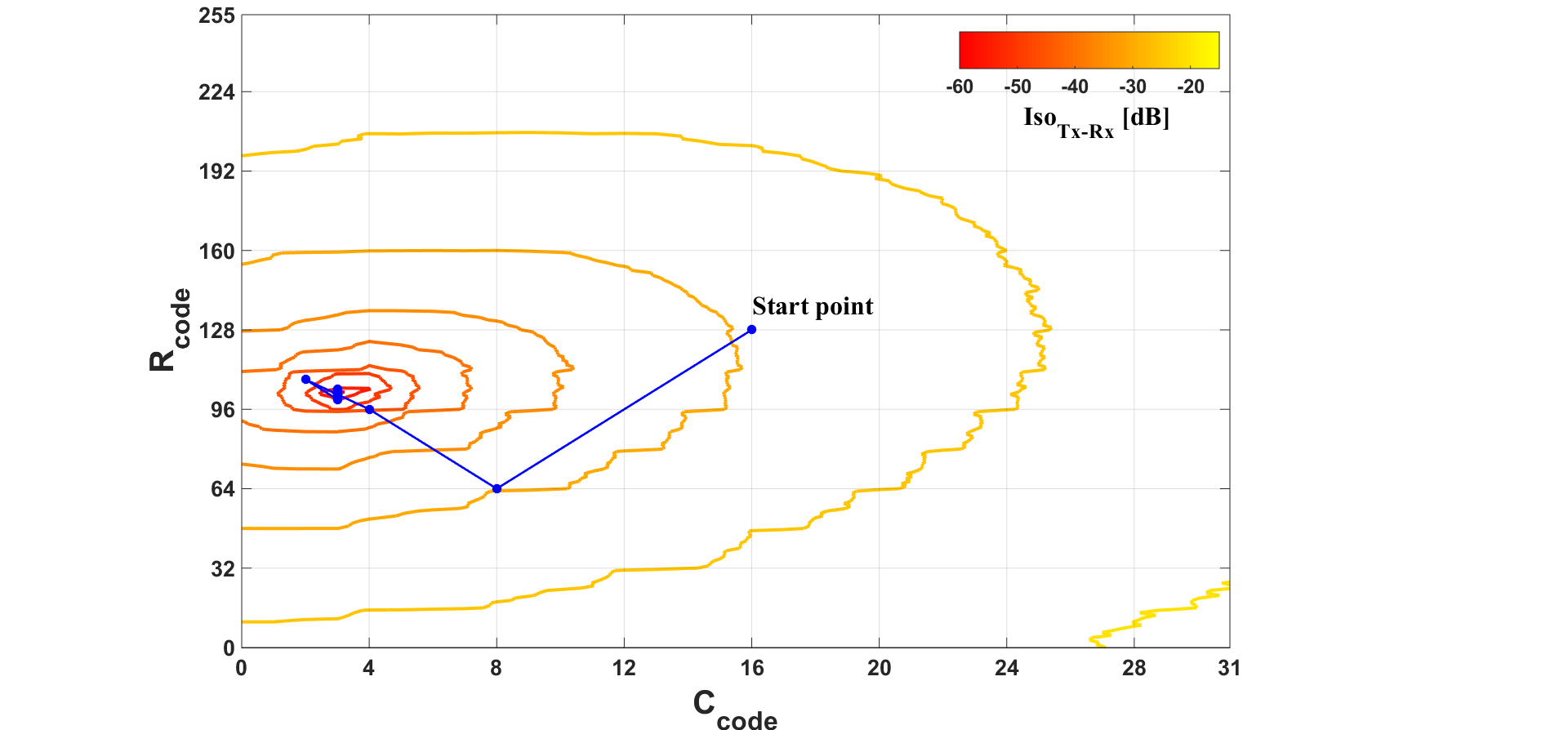 Gradient components estimated through Tx leakage measurements and exploiting finite difference approximations
Only the difference sign (sgn) is effectively used to identify the right direction
The updating step size γ is chosen like in the binary search method
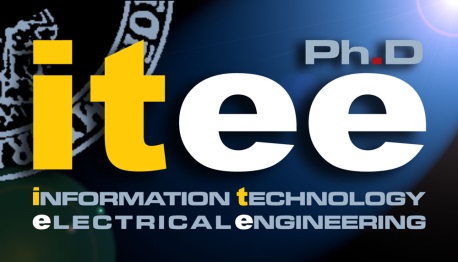 Gerardo Castellano
39
Tracking Algorithm
Aim 
following the slow drift of the optimal configuration

Variations much slower with respect to the settling time of the control system

Only a few LSBs need to be adjusted
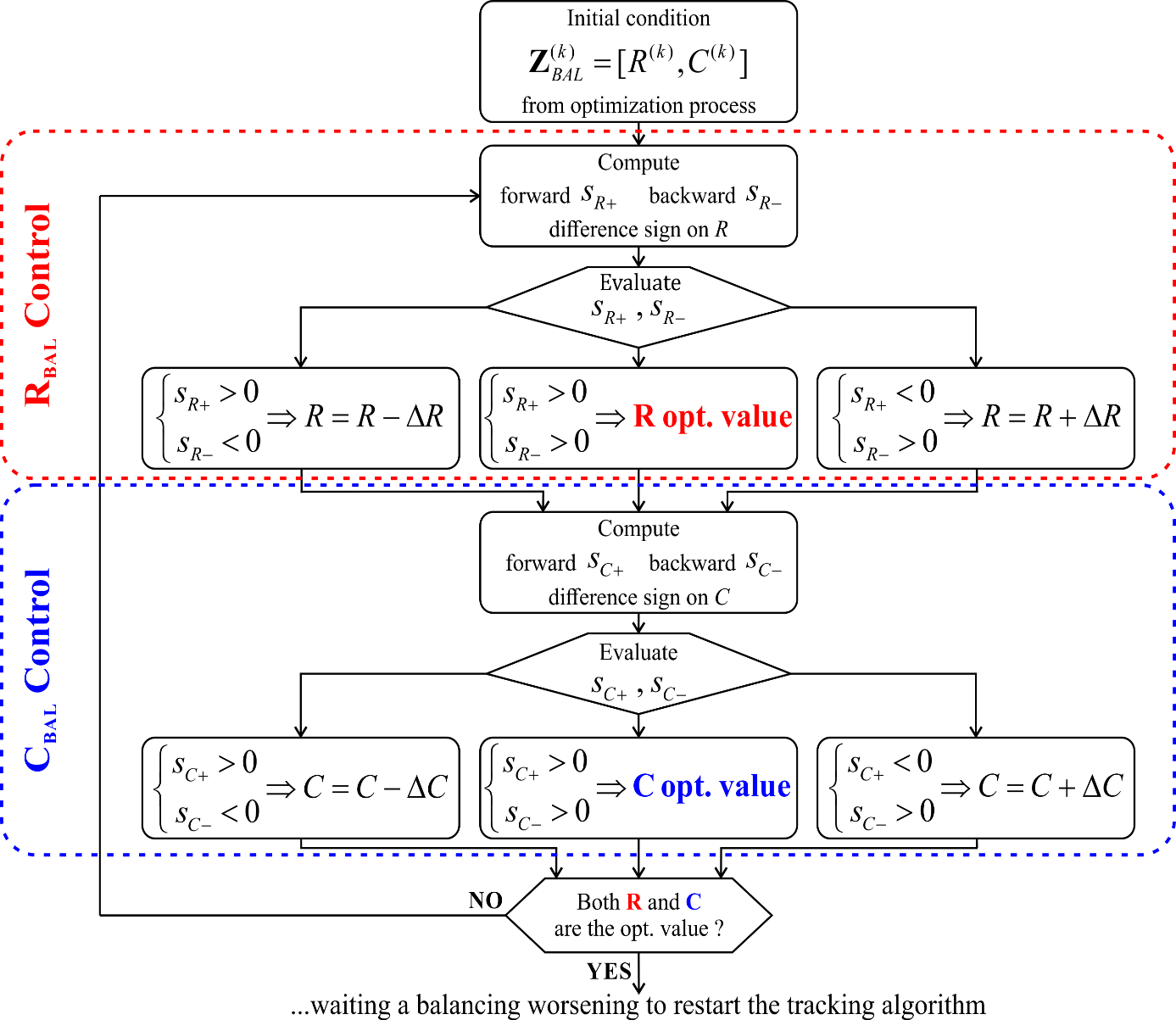 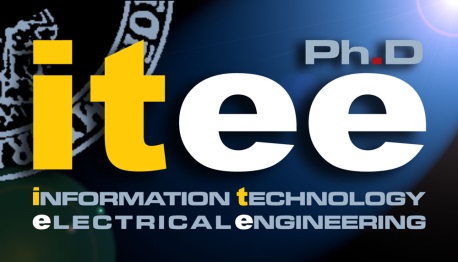 Gerardo Castellano
40
Adaptive Monte Carlo Method
The signal noise could compromise the gradient evaluation (e.g. on RBAL):
Additive White Gaussian Noise
Error condition
Normalized error
According to the input SNR, the control system adaptively defines the number of measurements N to keep the error probability below a tolerated value (e.g. 1/1000)
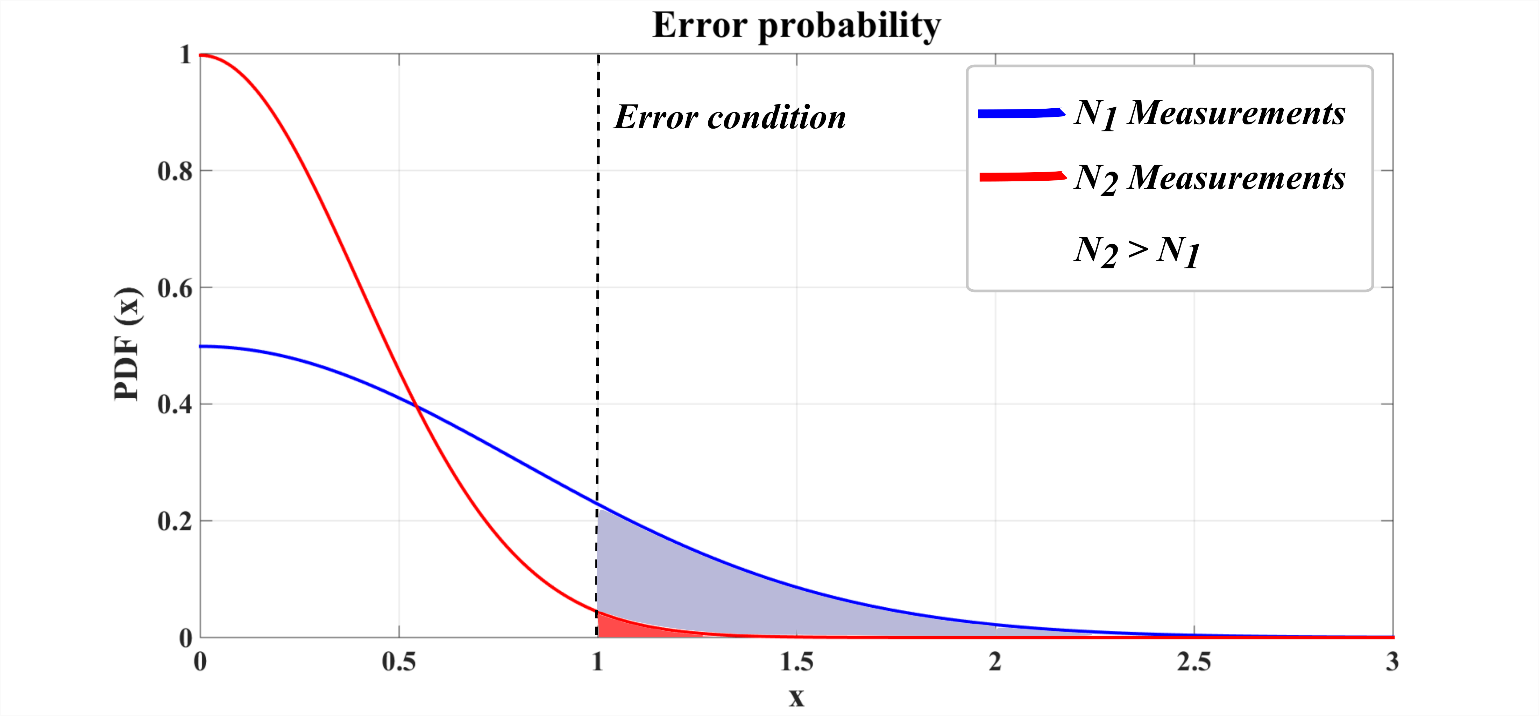 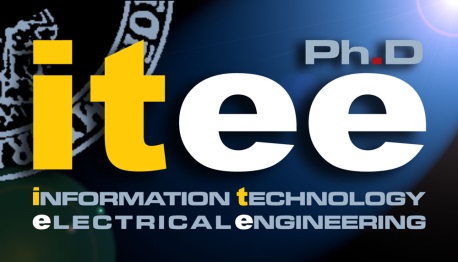 Gerardo Castellano
41
Digital control circuit
Receiver bandwidth = 5MHz @RF
I,Q signal bandwidth = 2.5 MHz

Sampling frequency = 5 MHz (Nyquist)
Dynamic range = 7 bits
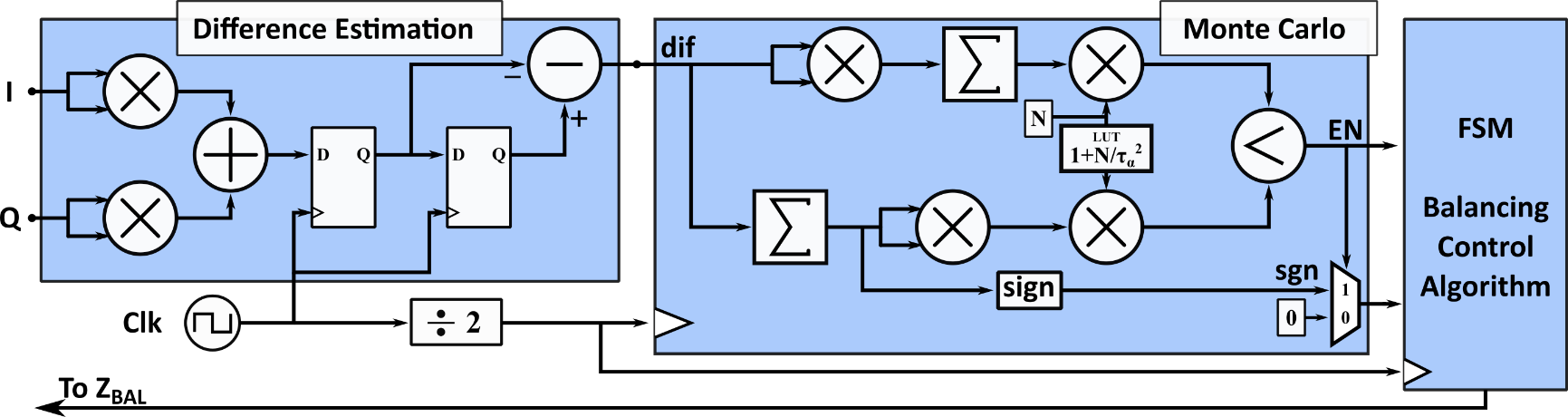 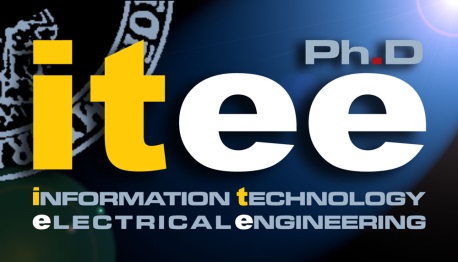 Gerardo Castellano
42
Experimental Results: Tunability
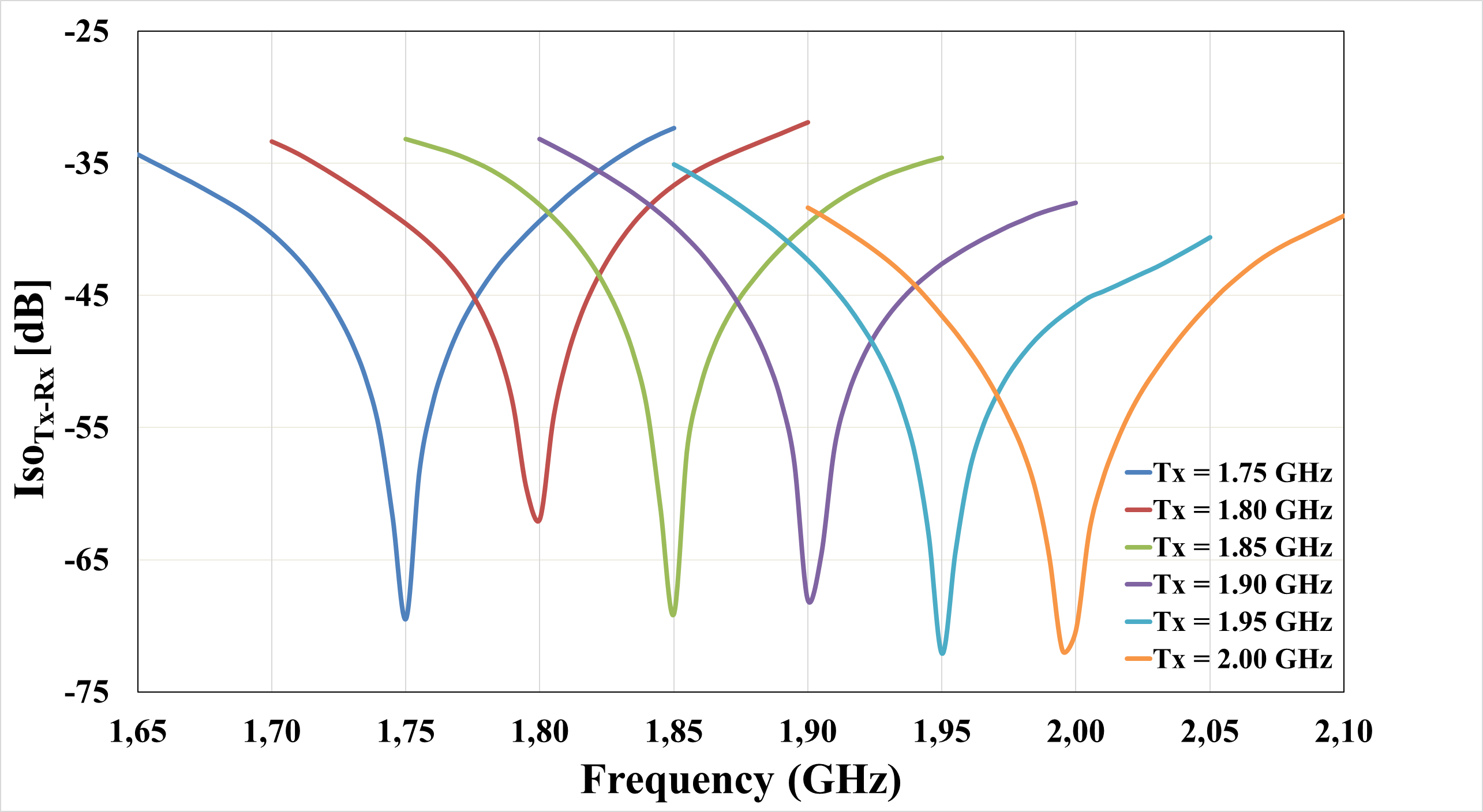 Properly changing the balancing impedance, it is possible to tune the hybrid transformer at different transmit bands
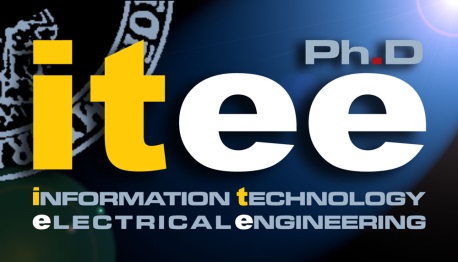 Gerardo Castellano
43
Experimental Results: Optimization
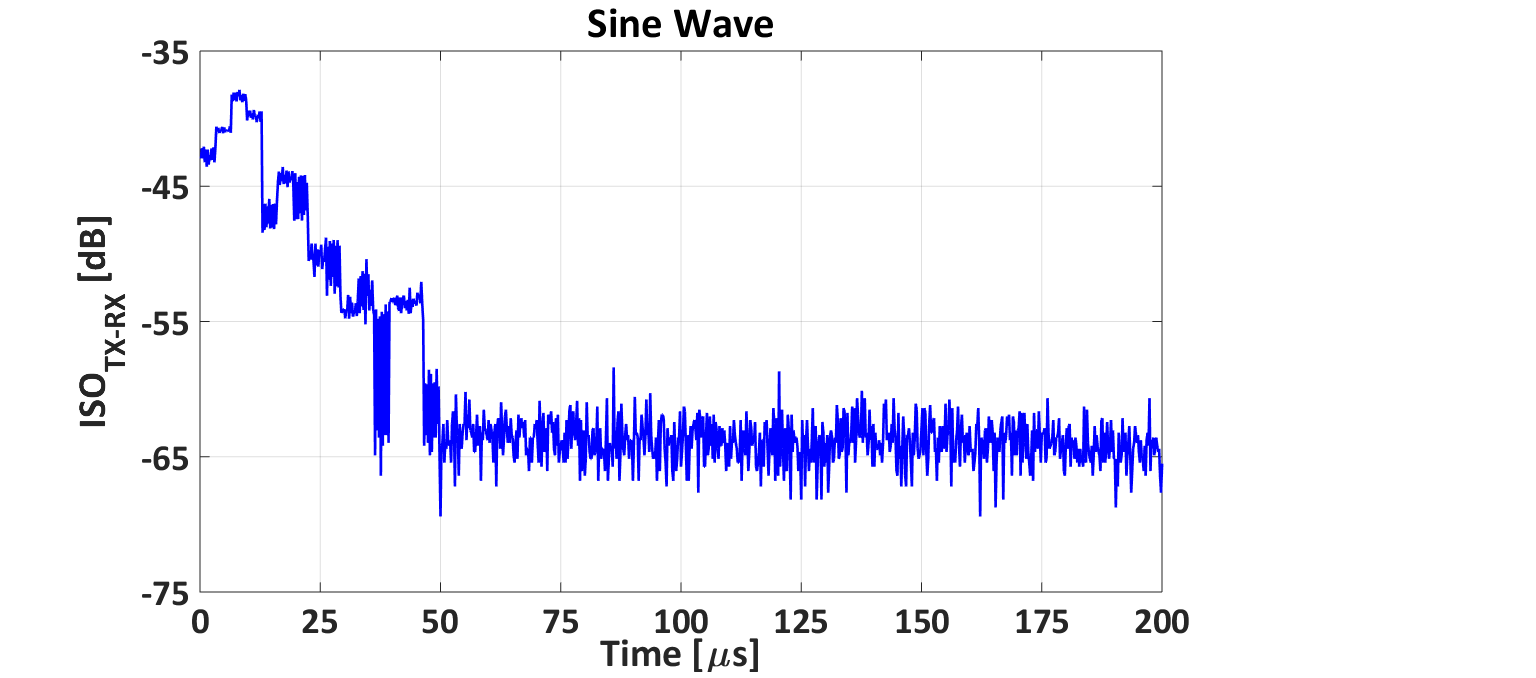 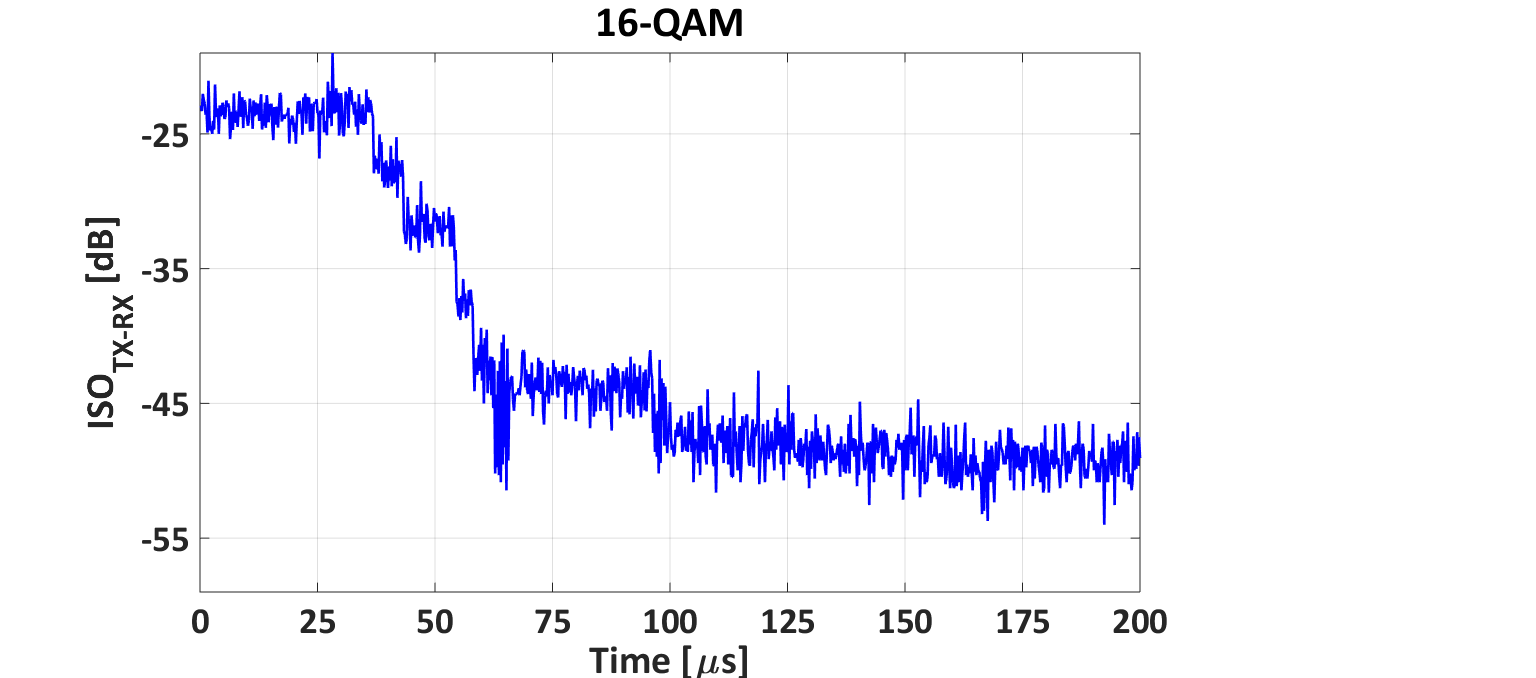 The optimization process is completed in an acceptable time even when modulated signals with high peak to average ratio are transmitted
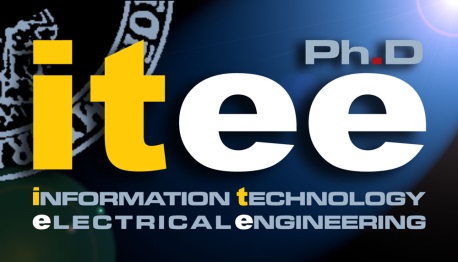 Gerardo Castellano
44
Experimental Results: Isolation Bandwidth
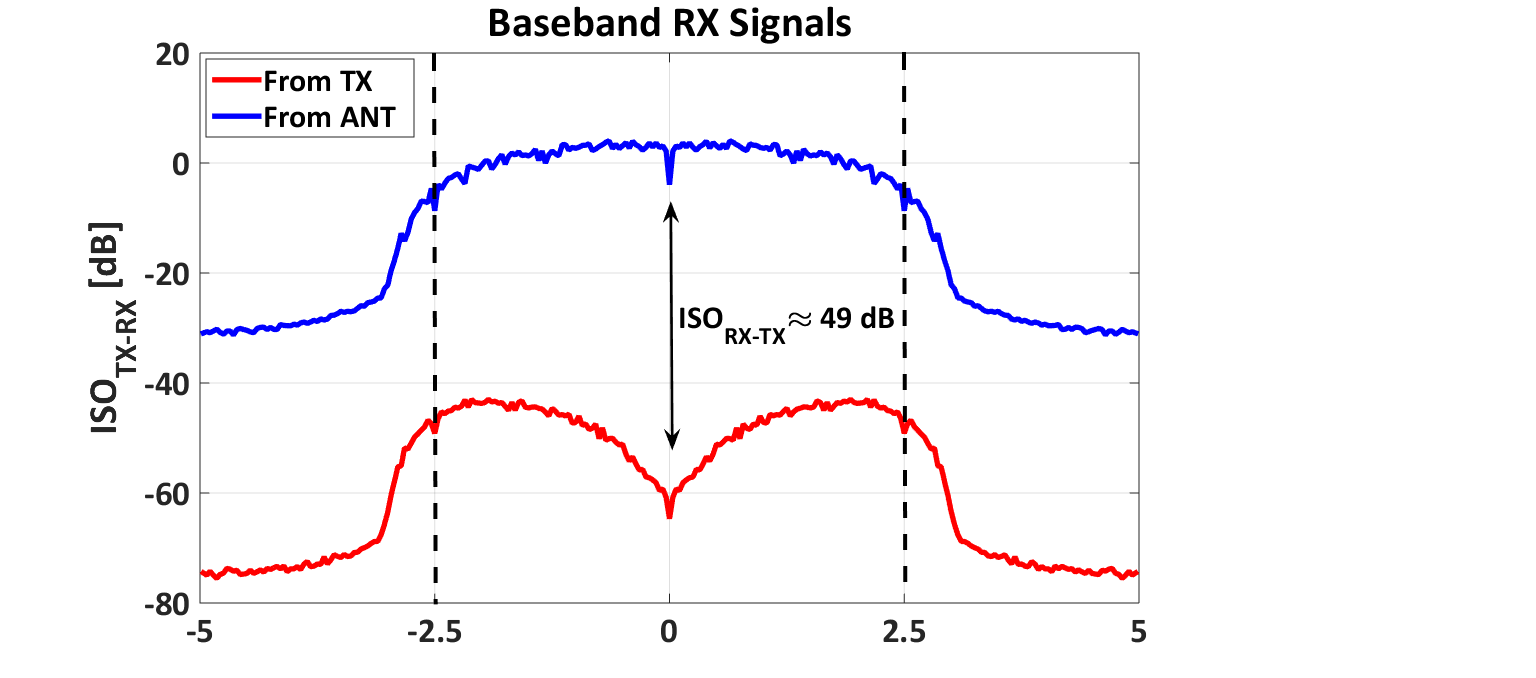 Signal Bandwidth
With a modulated signal, the optimal ISOTX-RX is obtained when the ZANT ≈ ZBAL at the TX carrier frequency (middle point of the signal bandwidth)
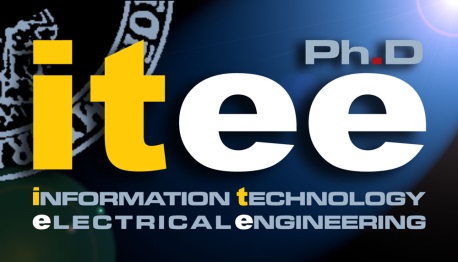 Gerardo Castellano
45
Experimental Results: Tracking
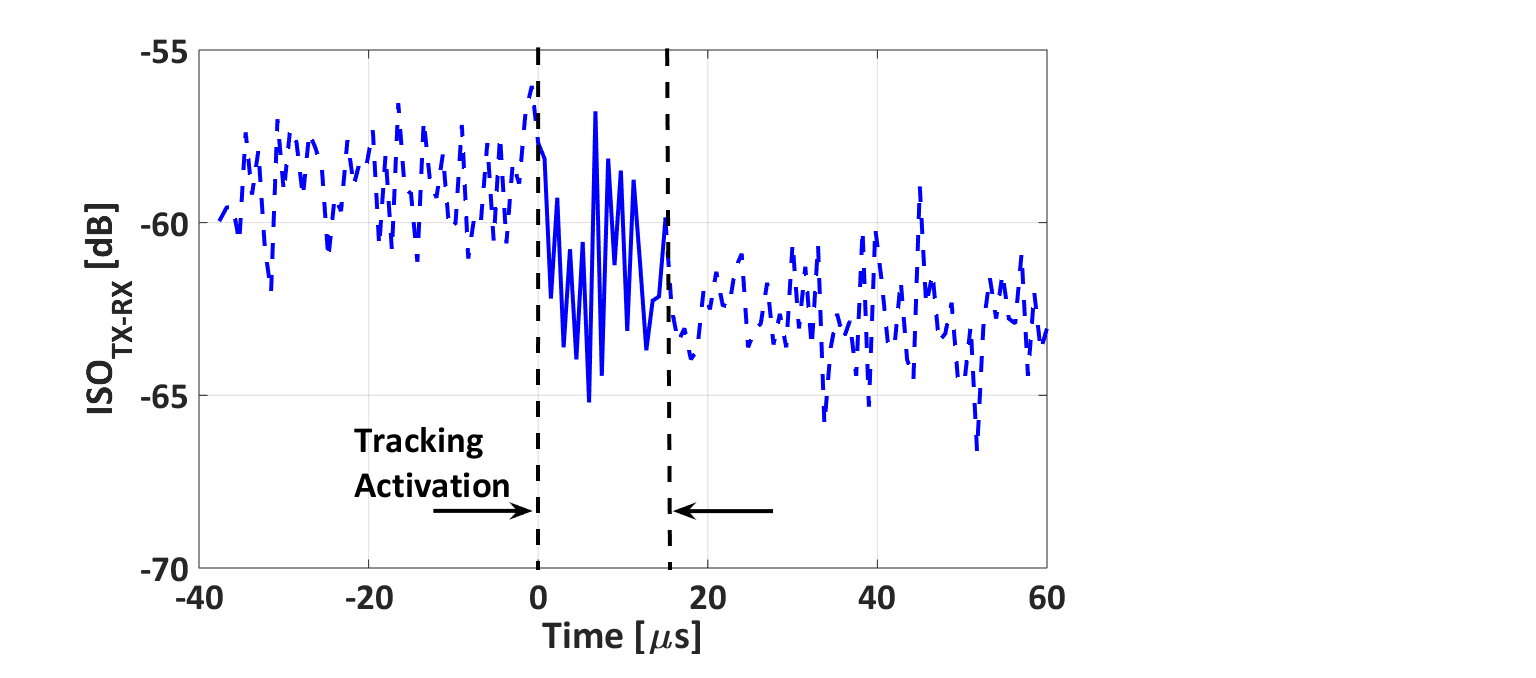 After a slight change of the balancing condition, the tracking algorithm restores the optimal value after a few iterations
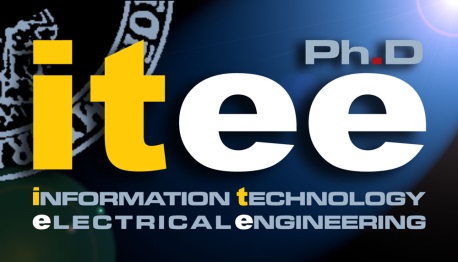 Gerardo Castellano
46
Credit Summary
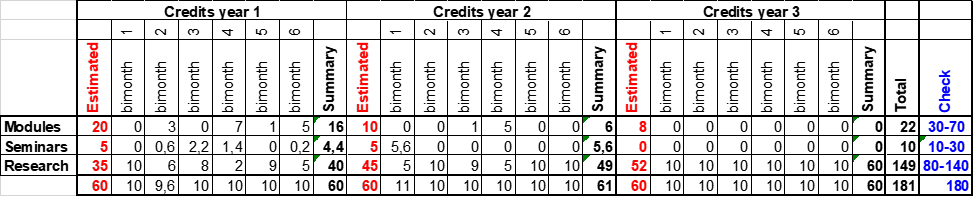 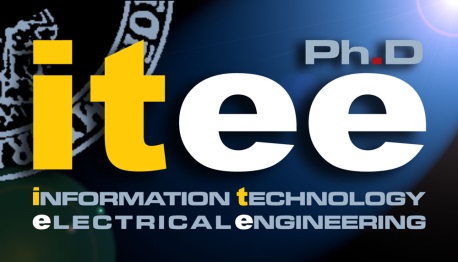 Gerardo Castellano
47
Publications
Journal papers:
G. Castellano, D. Montanari, D. De Caro, D. Manstretta and A. G. M. Strollo, "An Efficient Digital Background Control for Hybrid Transformer-Based Receivers," in IEEE Transactions on Circuits and Systems I: Regular Papers, vol. PP, no. 99, pp. 1-13, early access.
E. Napoli, G. Castellano, D. De Caro, D. Esposito, N. Petra and A. G. M. Strollo, "A SISO Register Circuit Tailored for Input Data with Low Transition Probability," in IEEE Transactions on Computers, vol. 66, no. 1, pp. 45-51, Jan. 1 2017.
E. Napoli, G. Castellano, D. De Caro, D. Esposito, N. Petra and A. G. M. Strollo, "Single Bit Filtering Circuit Implemented in a System for the Generation of Colored Noise," in IEEE Transactions on Circuits and Systems I: Regular Papers, vol. 64, no. 5, pp. 1040-1050, May 2017.
D. De Caro, E. Napoli, D. Esposito, G. Castellano, N. Petra and A. G. M. Strollo, "Minimizing Coefficients Wordlength for Piecewise-Polynomial Hardware Function Evaluation With Exact or Faithful Rounding," in IEEE Transactions on Circuits and Systems I: Regular Papers, vol. 64, no. 5, pp. 1187-1200, May 2017.
D. De Caro, F. Tessitore, G. Vai, G. Castellano, E. Napoli, N. Petra, C. Parrella, A. G. M. Strollo, “Single flip-flop driving circuit for glitch-free NAND-based digitally controlled delay-lines”, Springer, Circuits Syst Signal Process (2017) 36: 1341.
G. Castellano, D. De Caro, D. Esposito, P. Bifulco, E. Napoli, N. Petra, M. Romano, M. Cesarelli, A.G.M. Strollo, " A Hardware Oriented Real Time Filter for Poisson Video Denoising with Application to X-ray Fluoroscopy", submitted to IEEE Transactions on Circuits and Systems for Video Technology.
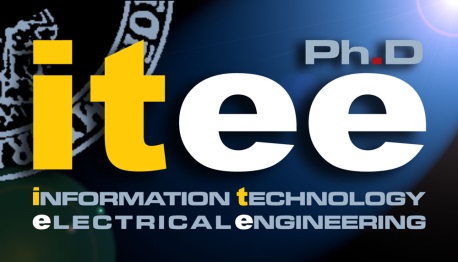 Gerardo Castellano
48
Publications
Conference papers:
G. Castellano, D. De Caro, A. G. M. Strollo and D. Manstretta, "A low power control system for real-time tuning of a hybrid transformer-based receiver," 2016 IEEE International Conference on Electronics, Circuits and Systems (ICECS), Monte Carlo, 2016, pp. 328-331.
D. Montanari, D. Manstretta, R. Castello, G. Castellano, "A 0.7-2 GHz Auxiliary Receiver with Enhanced Compression for SAW-less FDD,“ presented at ESSCIRC Conference 2017: 43rd European Solid-State Circuits Conference, Leuven, 2017.
D. Esposito, G. Castellano, D. De Caro, E. Napoli, N. Petra and A. G. M. Strollo, "Approximate adder with output correction for error tolerant applications and Gaussian distributed inputs," 2016 IEEE International Symposium on Circuits and Systems (ISCAS), Montreal, QC, 2016, pp. 1970-1973.
E. Napoli, G. Castellano, D. Esposito and A. G. M. Strollo, "Digital circuit for the generation of colored noise exploiting single bit pseudo random sequence," 2016 IEEE 7th Latin American Symposium on Circuits & Systems (LASCAS), Florianopolis, 2016, pp. 23-26.
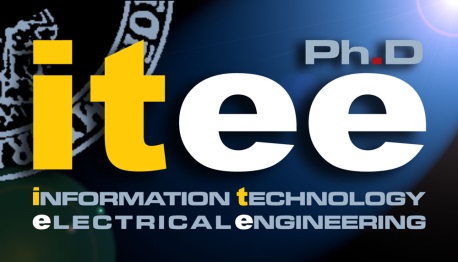 Gerardo Castellano
49
References
B. Razavi, “RF Microelectronics,” 2nd Edition, Prentice-Hall Press, Upper Saddle River, NJ, USA, 2011.
M. Ramella, I. Fabiano, D. Manstretta, and R. Castello, “A 1.7-2.1GHz +23dBm TX Power Compatible Blocker Tolerant FDD Receiver with Integrated Duplexer in 28nm CMOS”, 2015 IEEE Asian Solid-State Circuits Conference (A-SSCC), Xiamen, 2015, pp. 1-4.
E. Kargaran, S. Tijani, G. Pini, D. Manstretta and R. Castello, "Low power wideband receiver with RF Self-Interference Cancellation for Full-Duplex and FDD wireless Diversity," 2017 IEEE Radio Frequency Integrated Circuits Symposium (RFIC), Honolulu, HI, 2017, pp. 348-351.
D. Montanari, L. Silvestri, M. Bozzi and D. Manstretta, "Antenna coupling and self-interference cancellation bandwidth in SAW-less diversity receivers," 2016 46th European Microwave Conference (EuMC), London, 2016, pp. 731-734.
B. Widrow, J. McCool and M. Ball, "The complex LMS algorithm," in Proceedings of the IEEE, vol. 63, no. 4, pp. 719-720, April 1975. 
S. Haykin, “Adaptive Filter Theory,” 3rd Edition, Prentice-Hall, Inc. Upper Saddle River, NJ, USA, 1996.
S. H. Abdelhalem, et al., “Tunable CMOS Integrated Duplexer with Antenna Impedance Tracking and High Isolation in the Transmit and Receive Bands”, IEEE Trans. on MTT, pp. 2092–2104, Sep 2014
L. Laughlin, M. Beach, K. Morris, and J. L. Haine, “Electrical balance duplexing for small form factor realization of in-band full duplex”, IEEE Commun. Mag., vol. 53, no. 5, pp. 102–110, May 2015
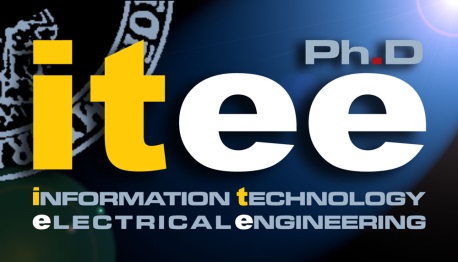 Gerardo Castellano
50
Thank you for your attention!

Questions?
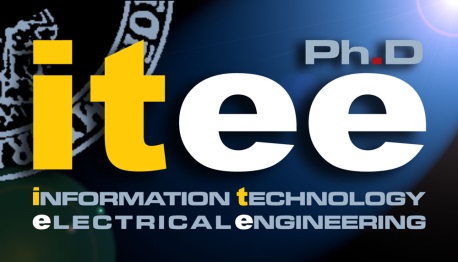 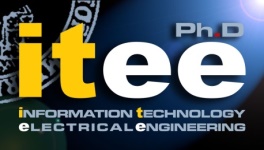 Gerardo Castellano
51